Визначений інтеграл і його застосування
Означення
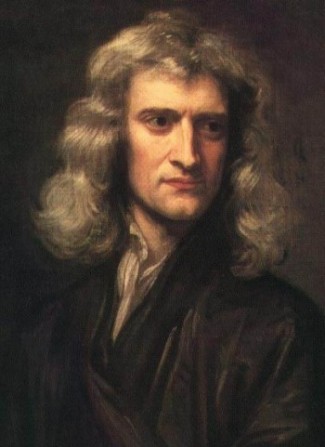 Історична довідка
Як відомо,Ньютон використовував у ролі інтеграла позначку квадрата(перед позначенням функції або навколо неї),але використовувати таке позначення було досить незручно.

Сучасну позначку визначеного інтеграла ввів Лейбніц у 1675 році.

Він утворив інтегральний символ ∫ з літери S – скорочення латинського слова summa.


Сучасне поняття визначеного інтеграла з вказаними межами інтегрування були вперше запропоновані Жаном Батистом Фурье в 1819-20 роках.
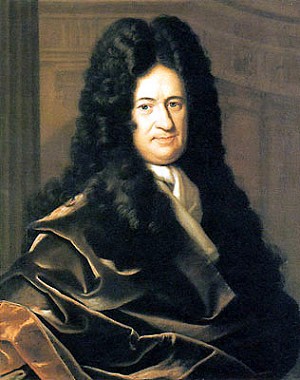 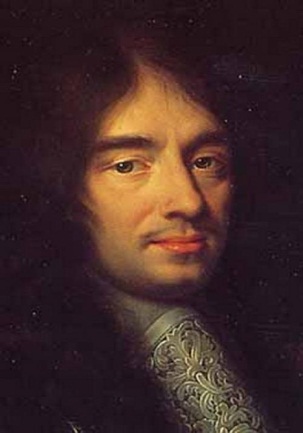 Формула Ньютона-Лейбніца
Якщо f(x) визначена і неперервна
 на відрізку [a;b] ,
 а F(x) її довільна первісна 
на цьому відрізку(F`(x)=f(x)) то :



- формула Ньютона-Лейбніца
Приклад:
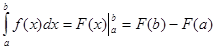 Геометричний зміст
Геометричним змістом визначеного
 інтеграла є знаходження площі
 криволінійної трапеції.
  
Нехай на відрізку [a;b] на осі ОХ 
задано функцію f(x), 
яка набуває на цьому відрізку
 тільки невід’ємних значень.


 Фігуру обмежену графіком функції f(x) відрізком [a;b] осі ОХ, прямими х=а і х=в, називають криволінійною трапеціею.
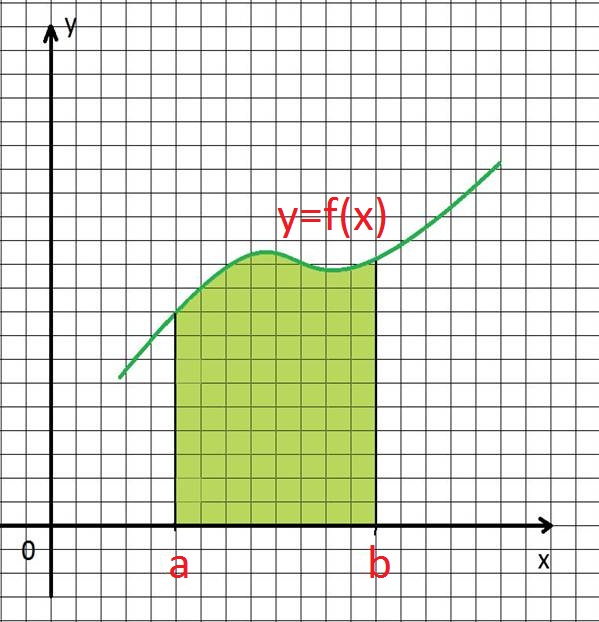 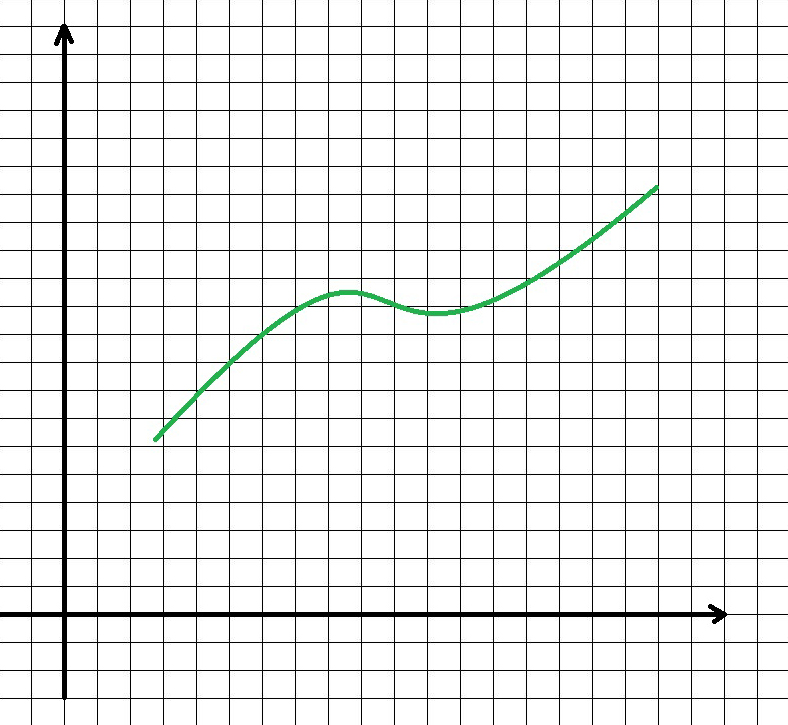 Які із замальованих фігур є криволінійними трапеціями,а які - ні?
1)
2)
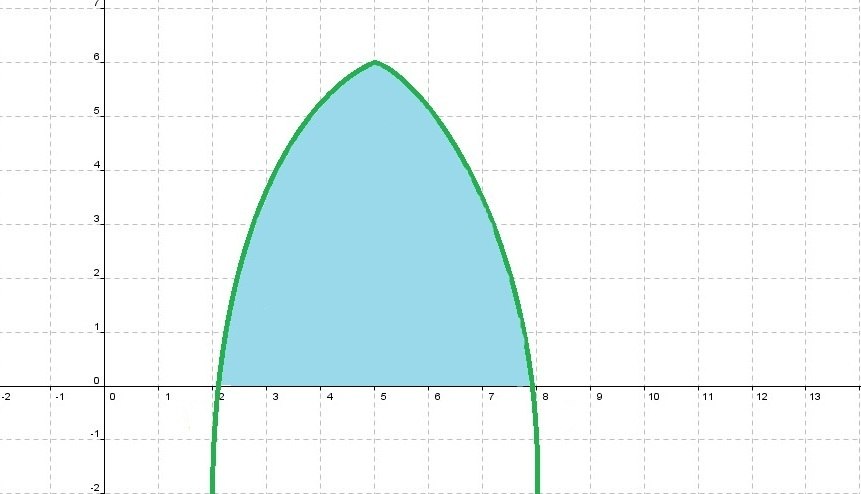 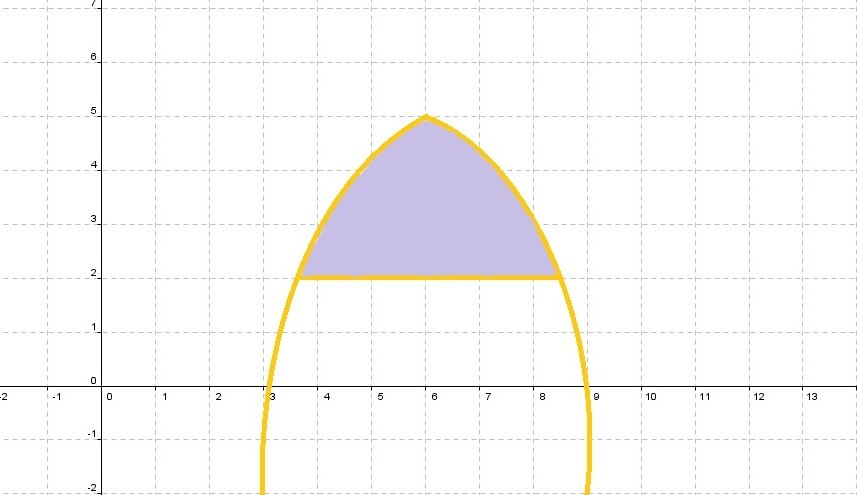 3)
4)
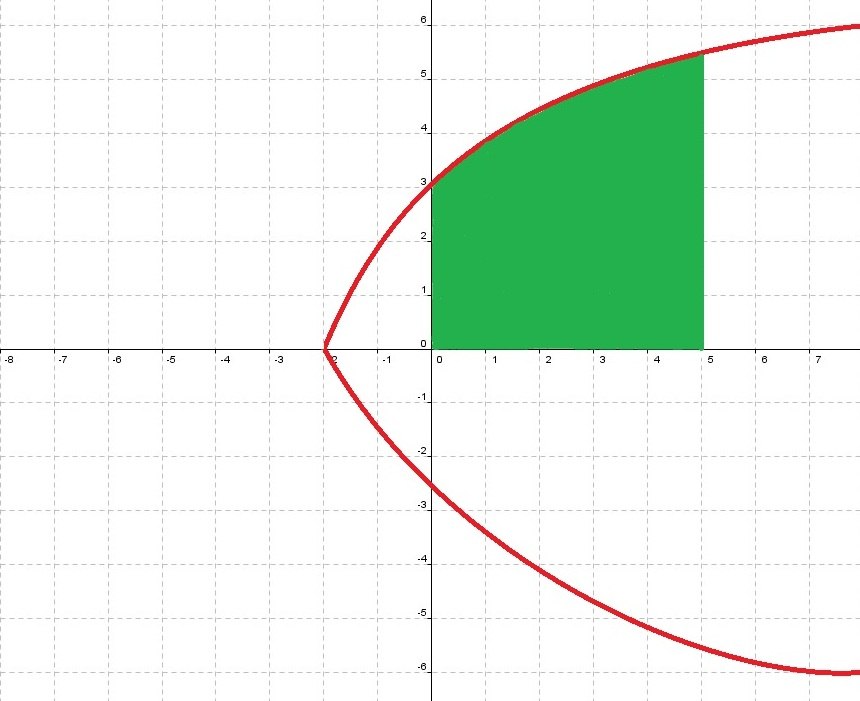 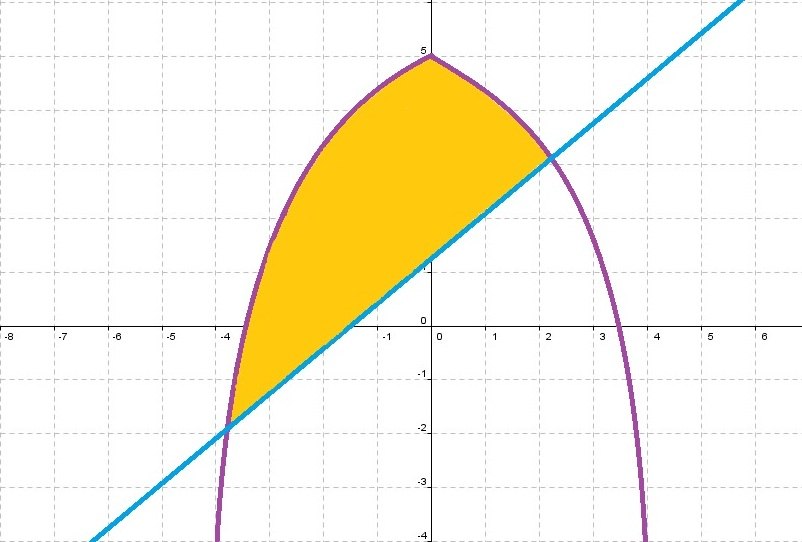 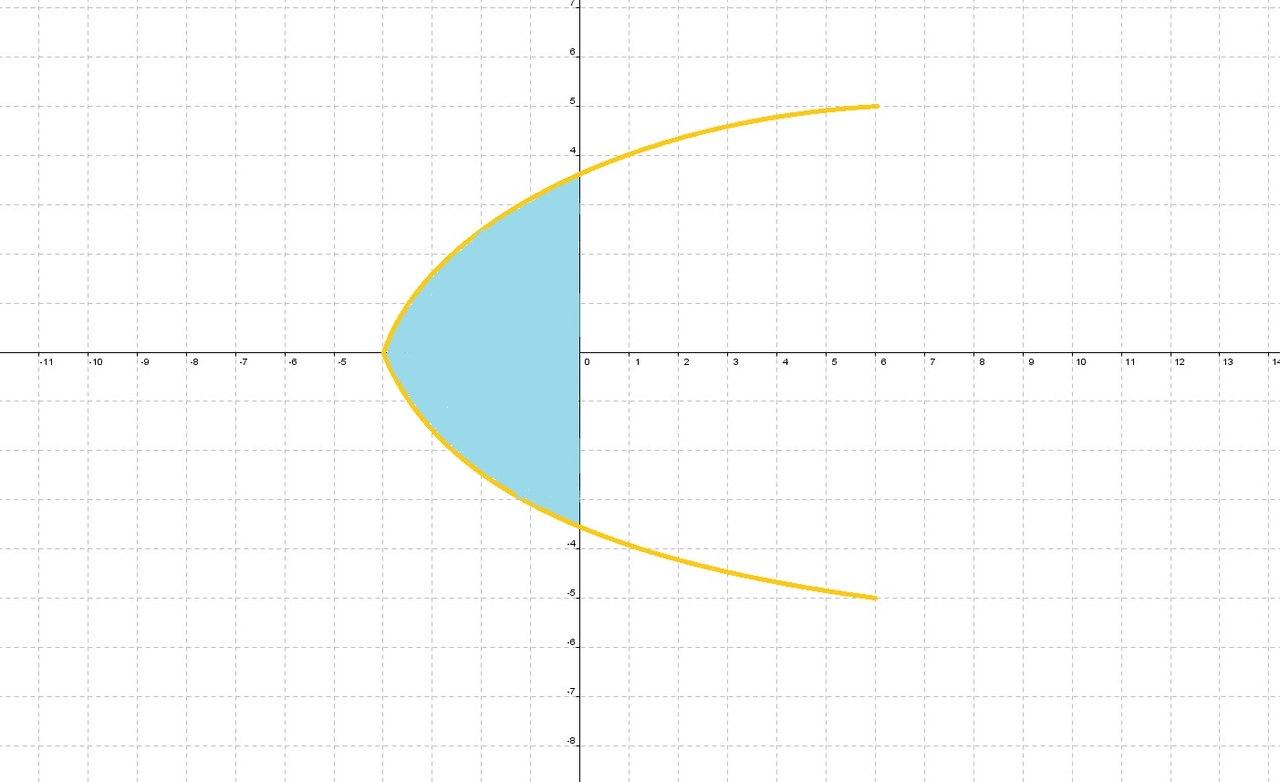 5)
6)
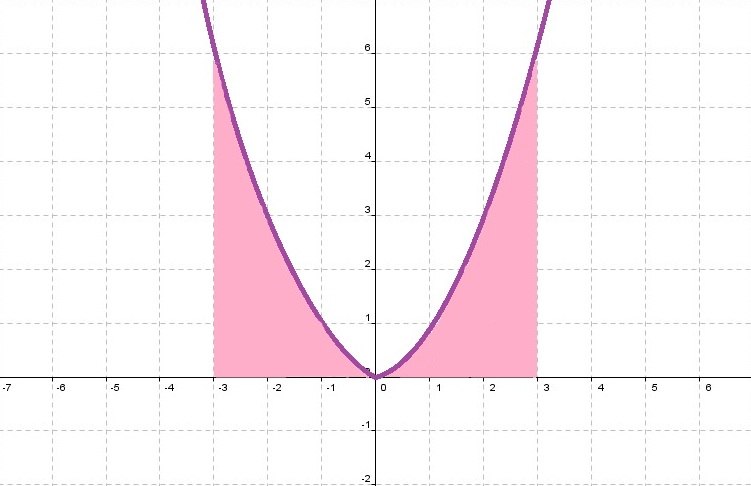 Алгоритм обчислення площі криволінійної трапеції
Приклад:
Обчисліть площу фігури                        , обмеженої лініями y=0,x=1,x=4
Зображаючи ці лінії, бачимо, що задана фігура – криволінійна трапеція.
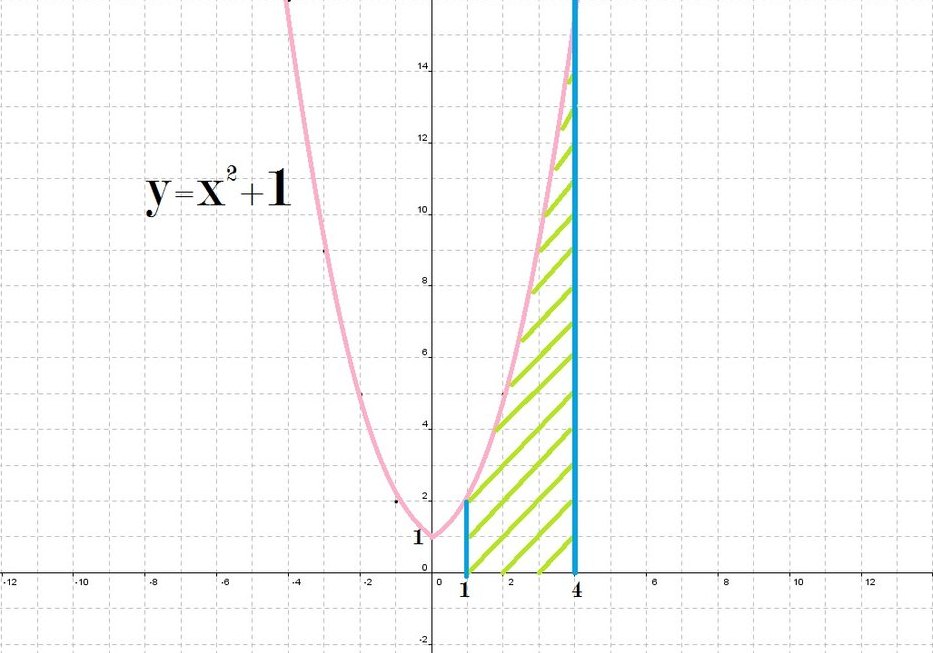 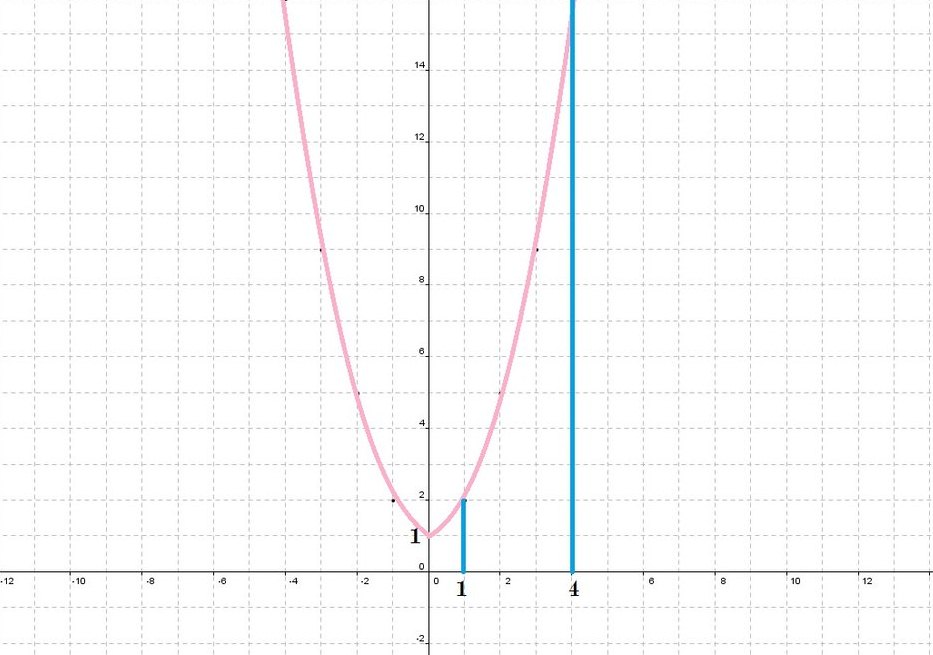 Запишіть за допомогою інтеграла площі фігур,зображених на рисунку:
а)
б)
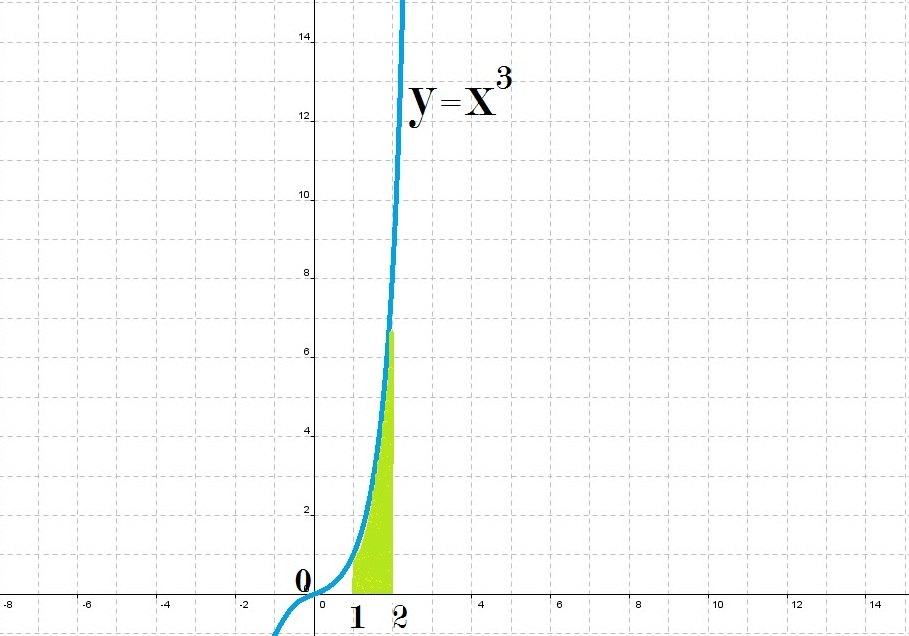 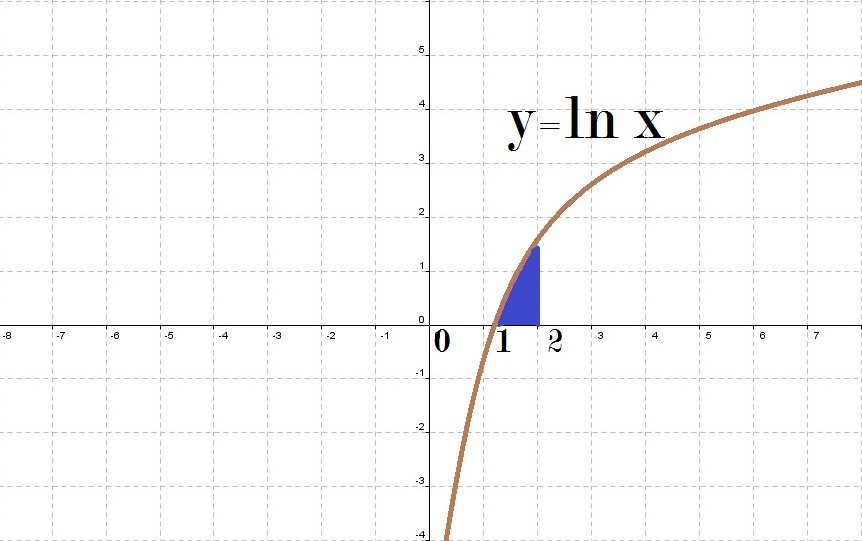 в)
г)
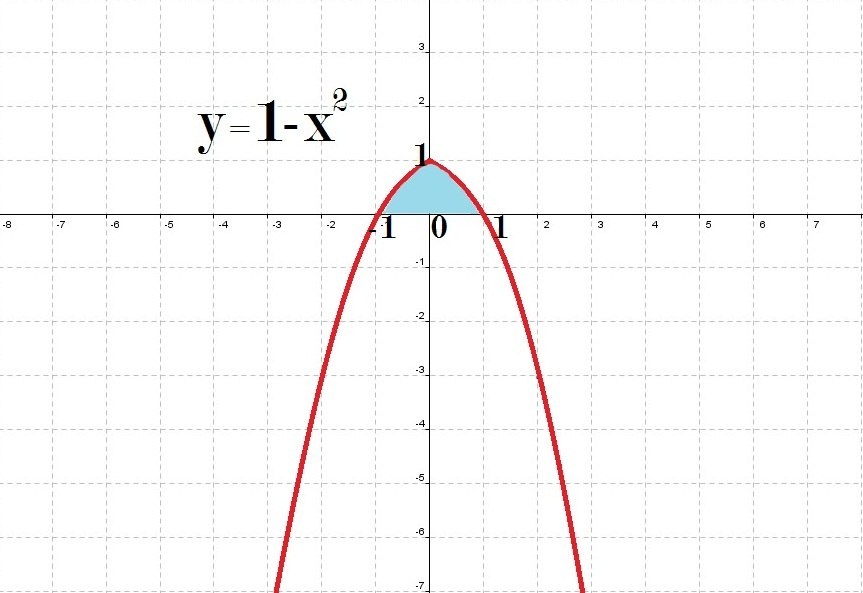 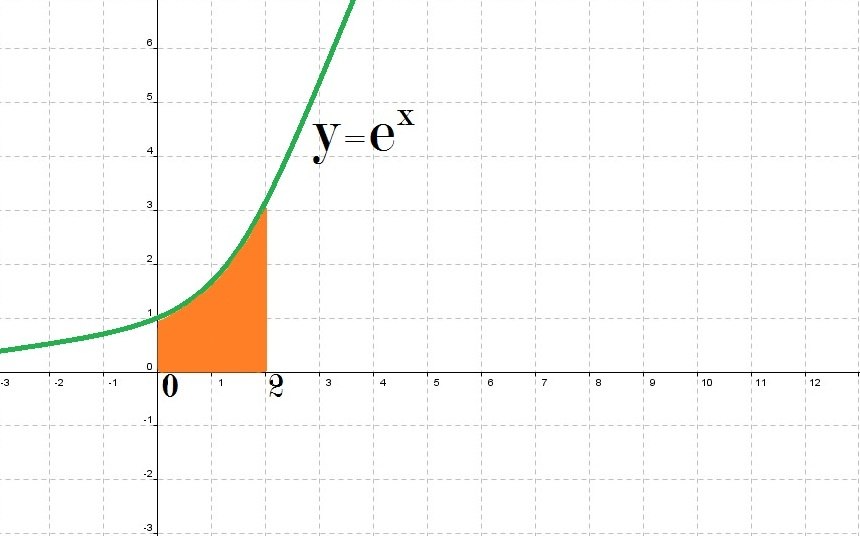 Побудуйте схематично фігури,площі яких виражаються такими інтегралами:
a)
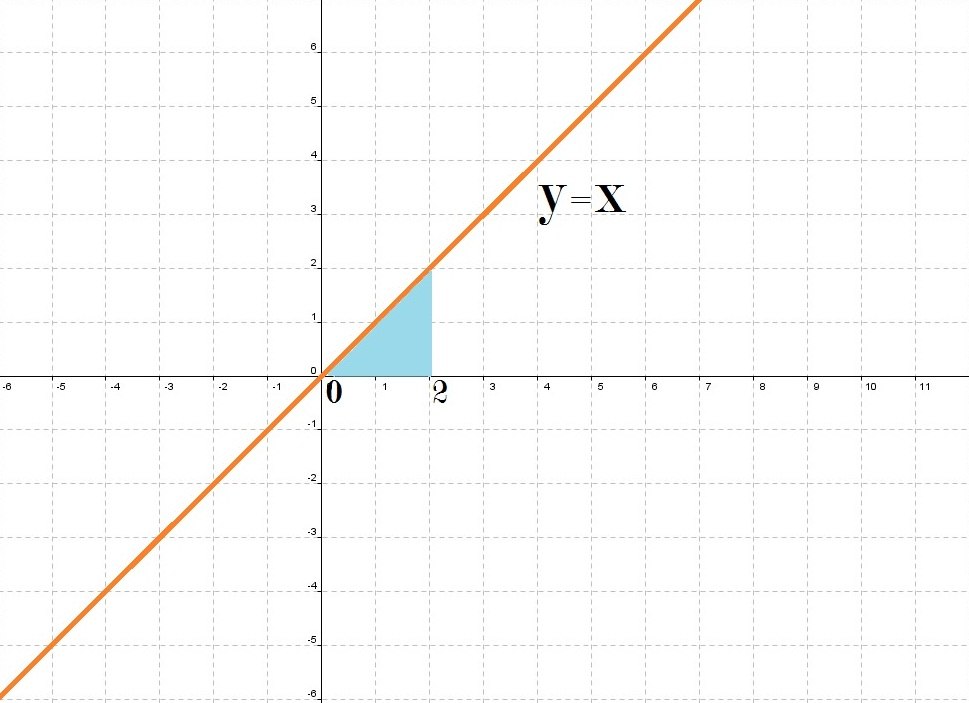 б)
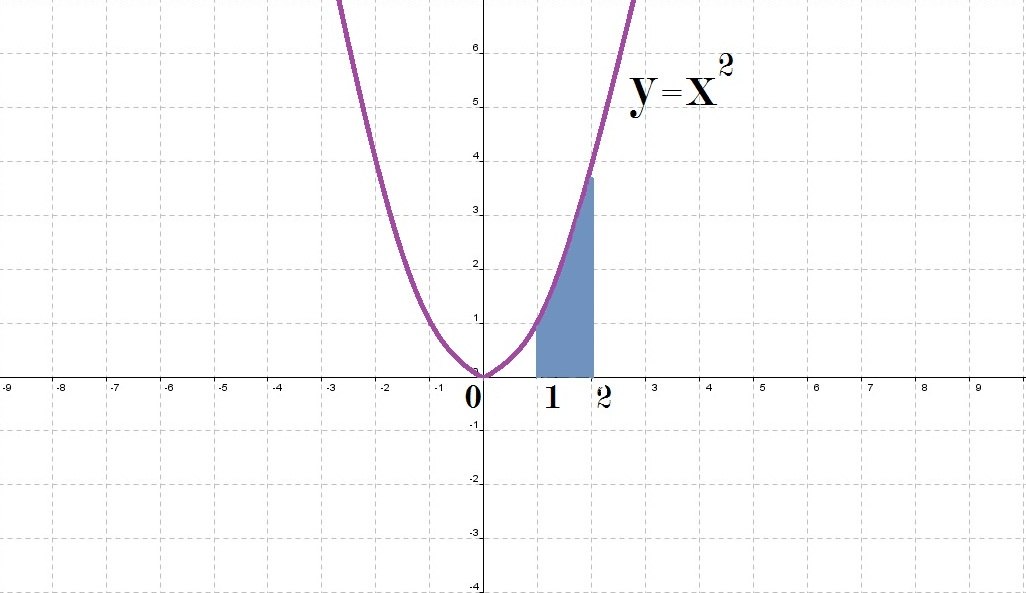 в)
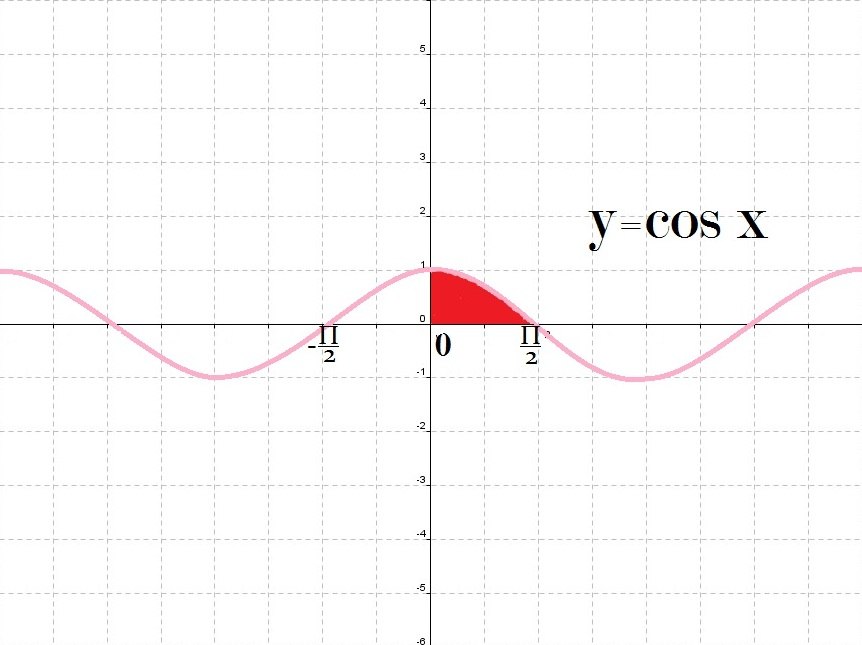 г)
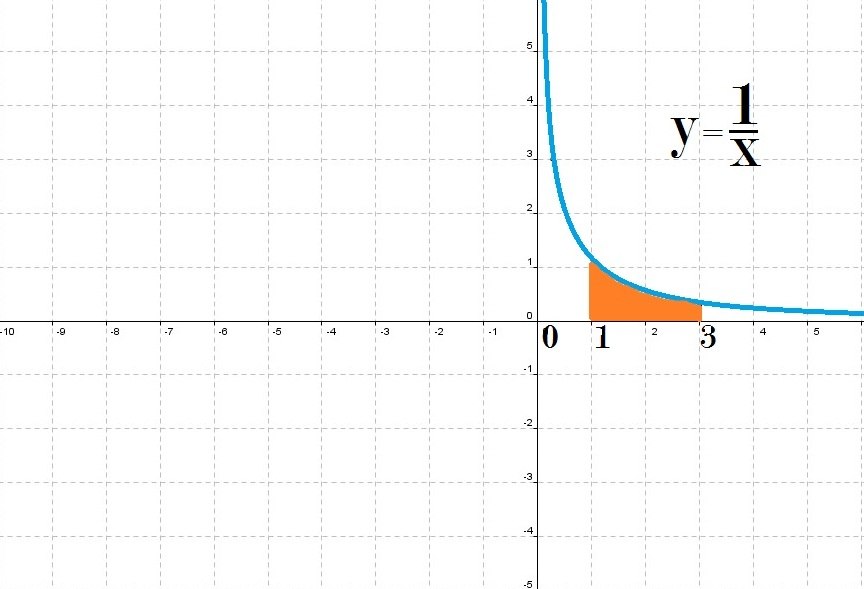 Обчислення площ плоских фігур
1)
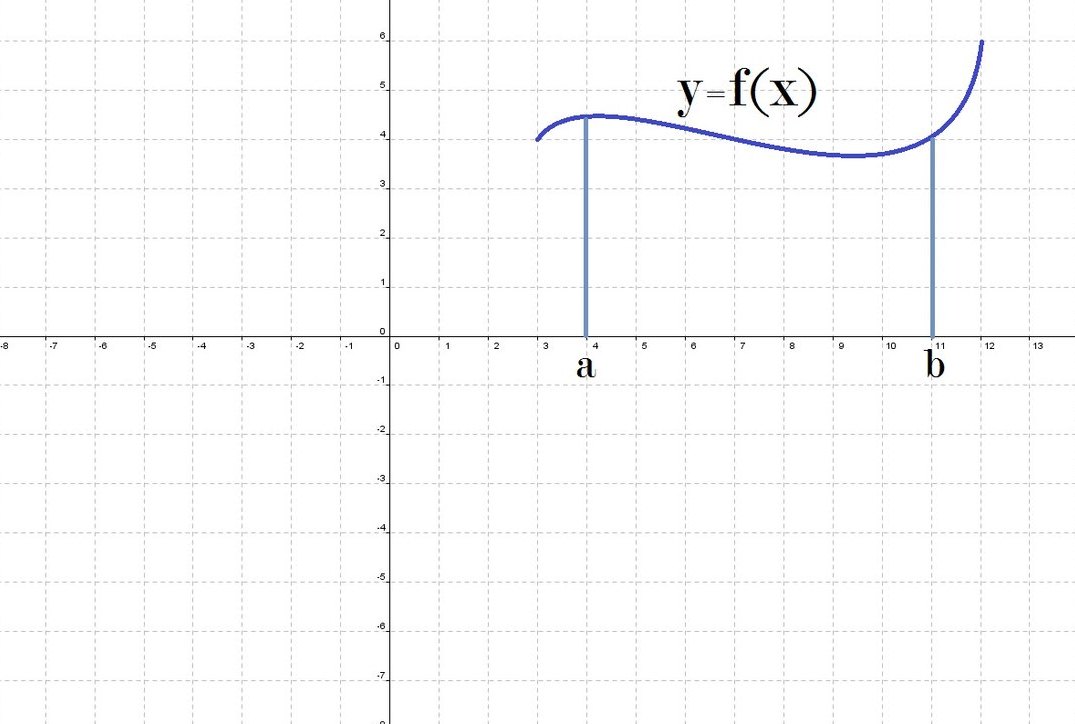 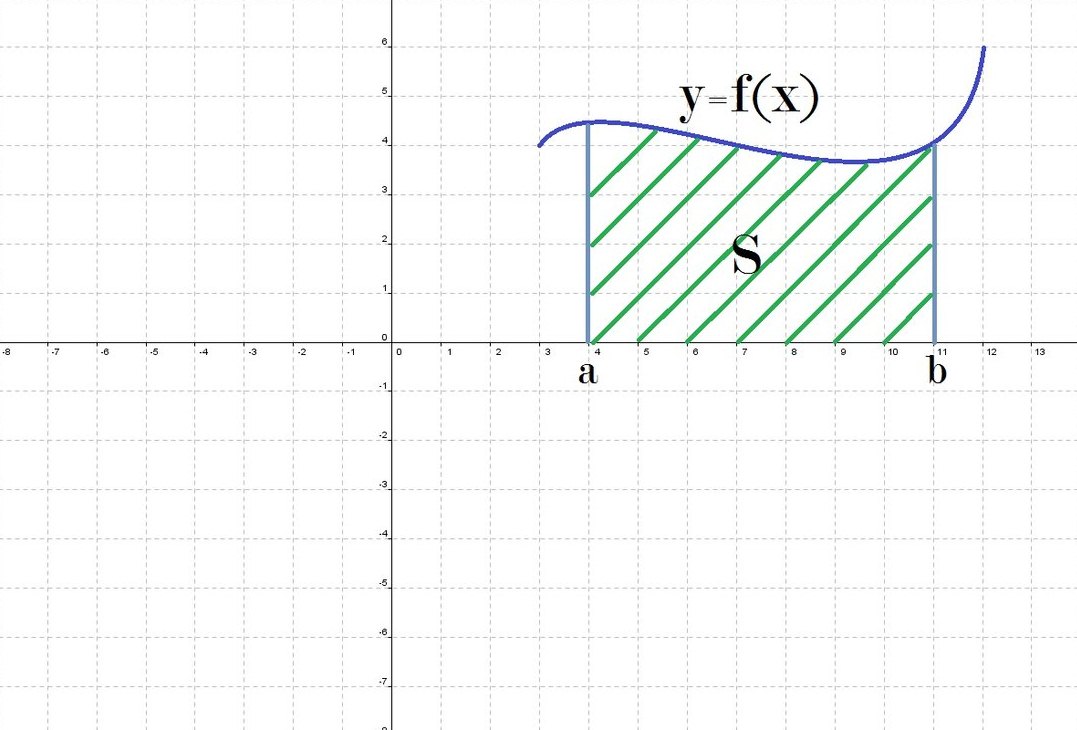 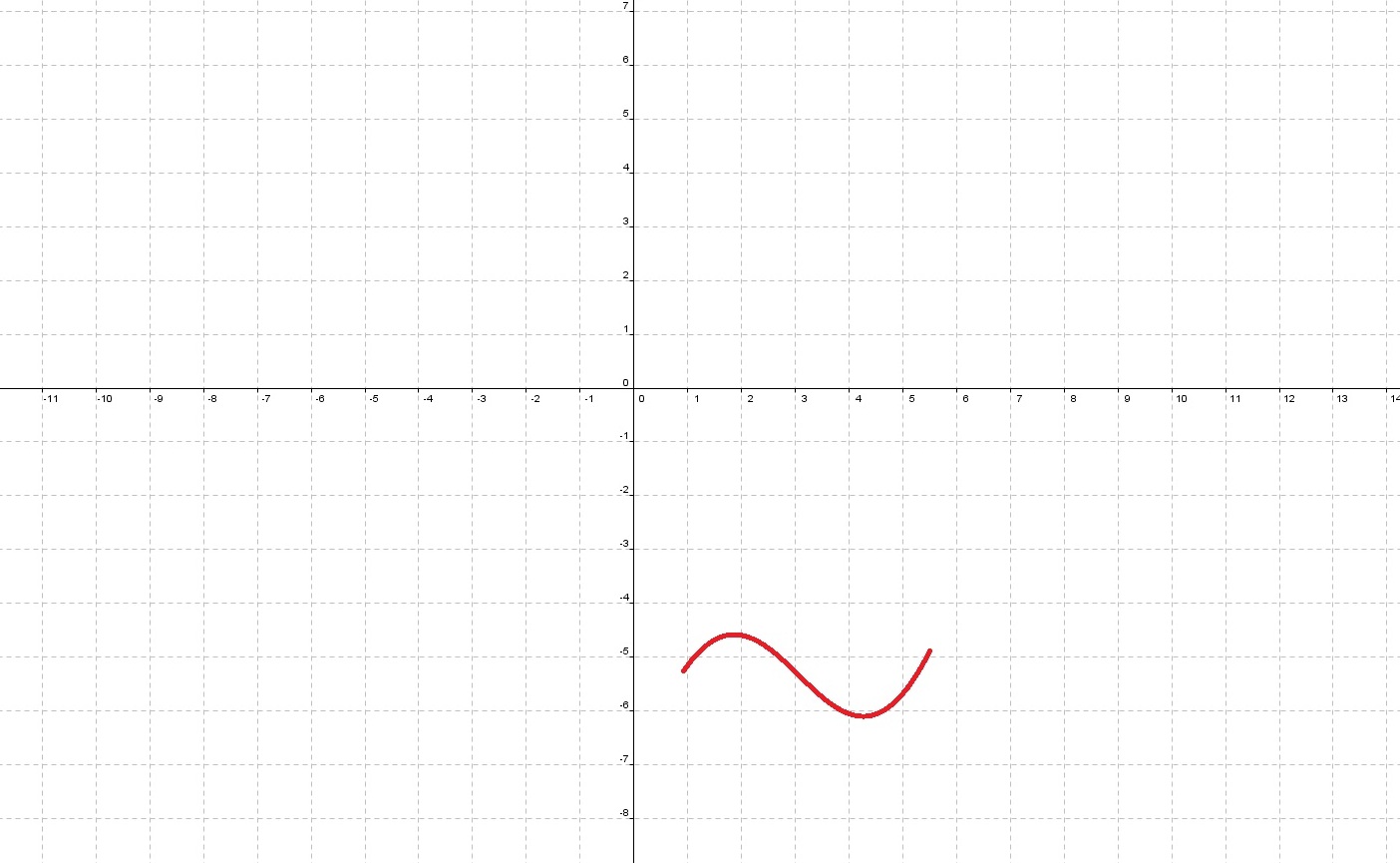 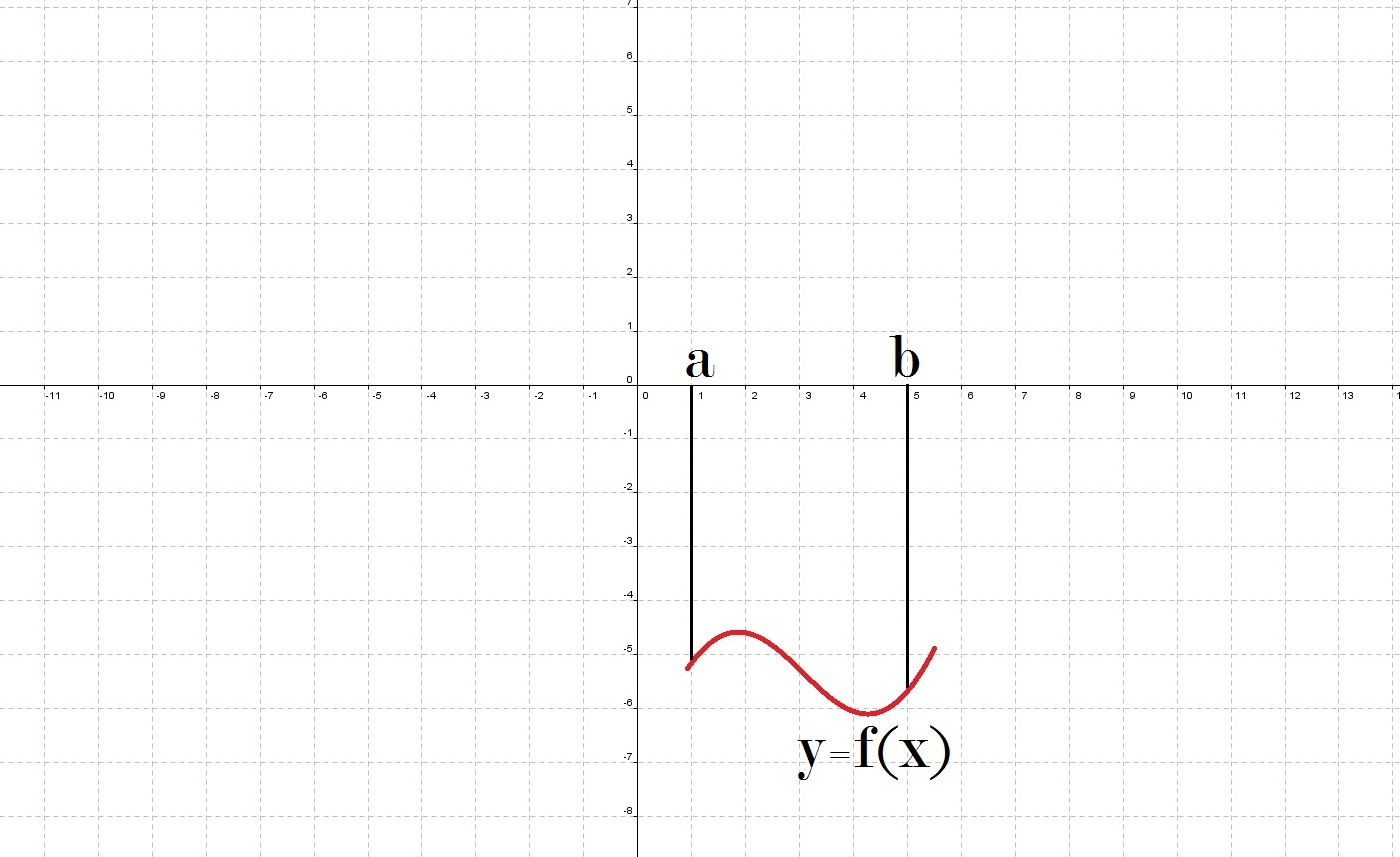 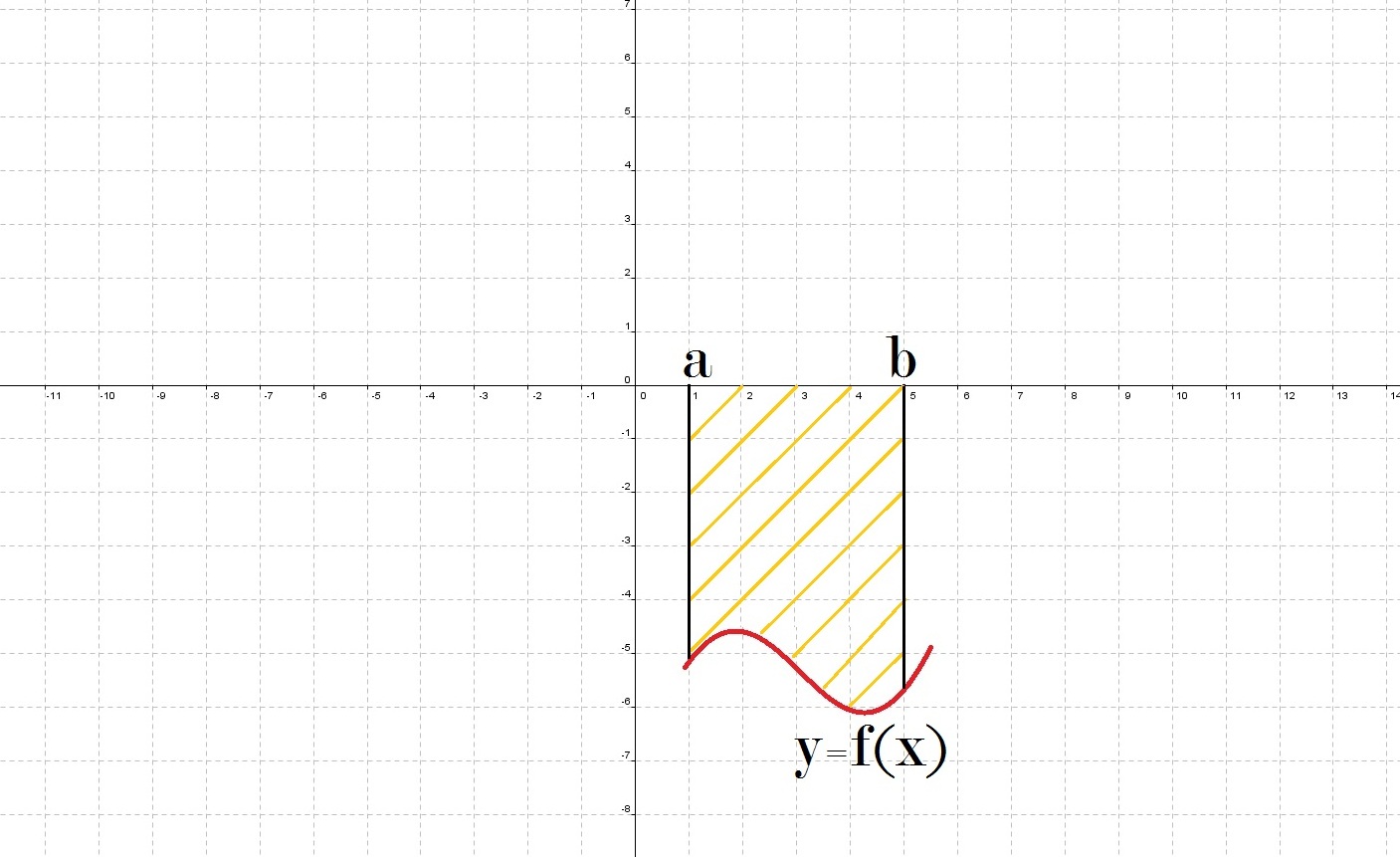 Приклад:
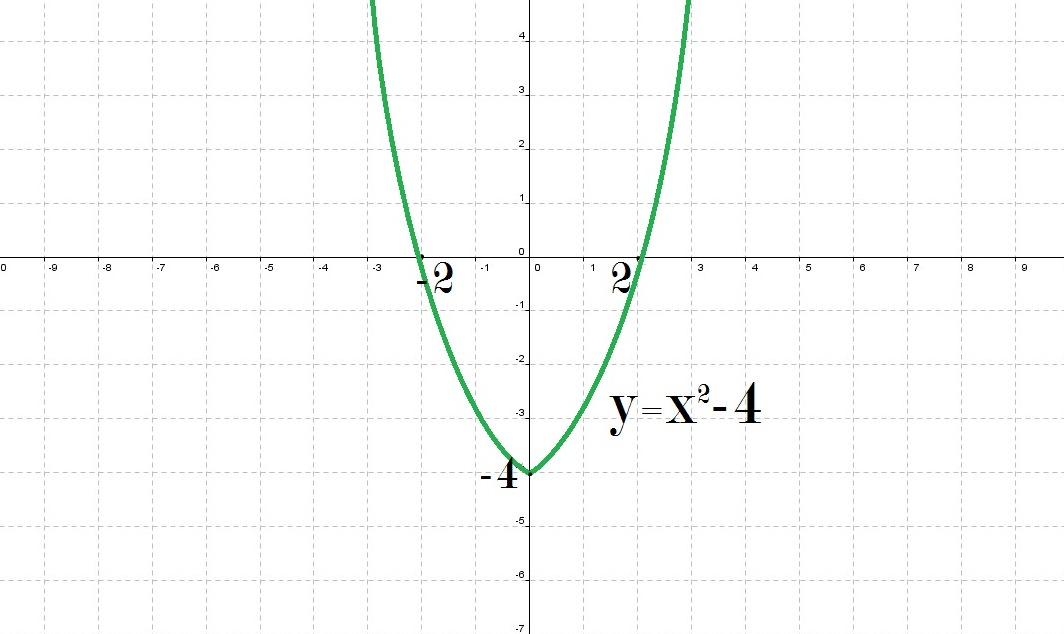 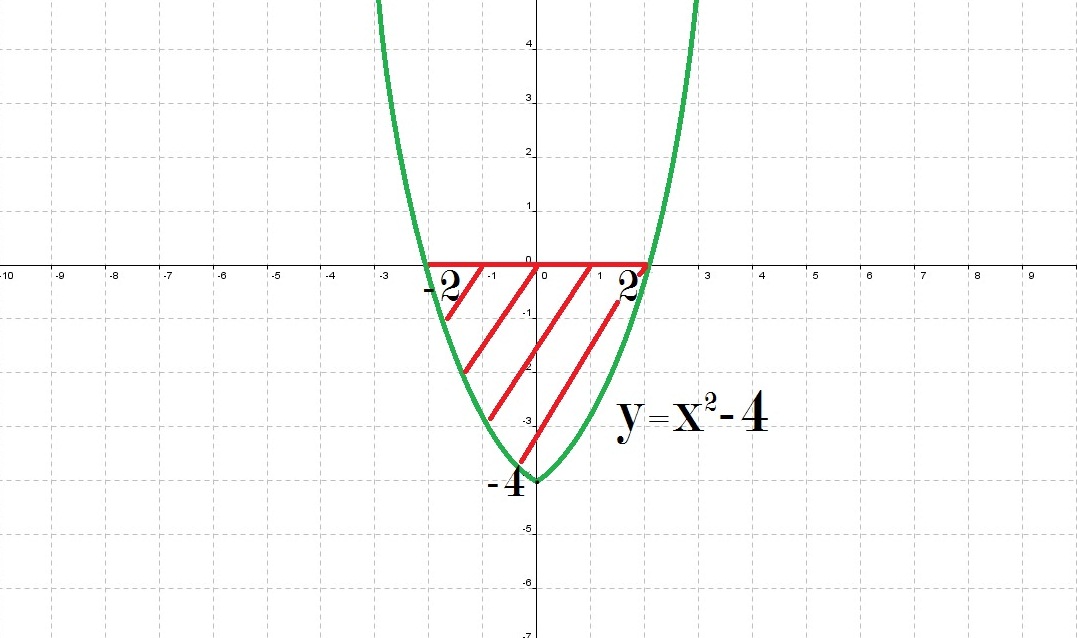 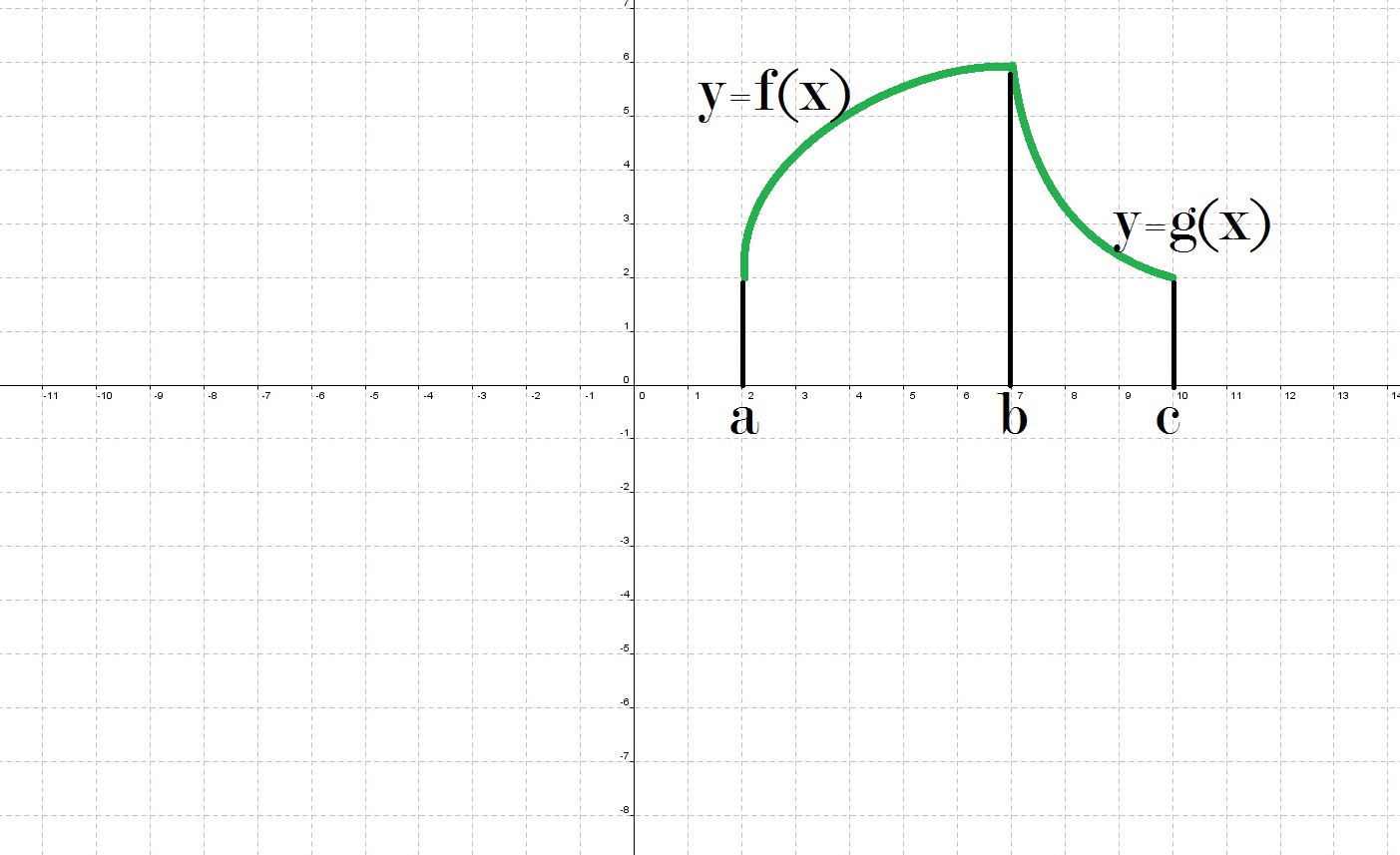 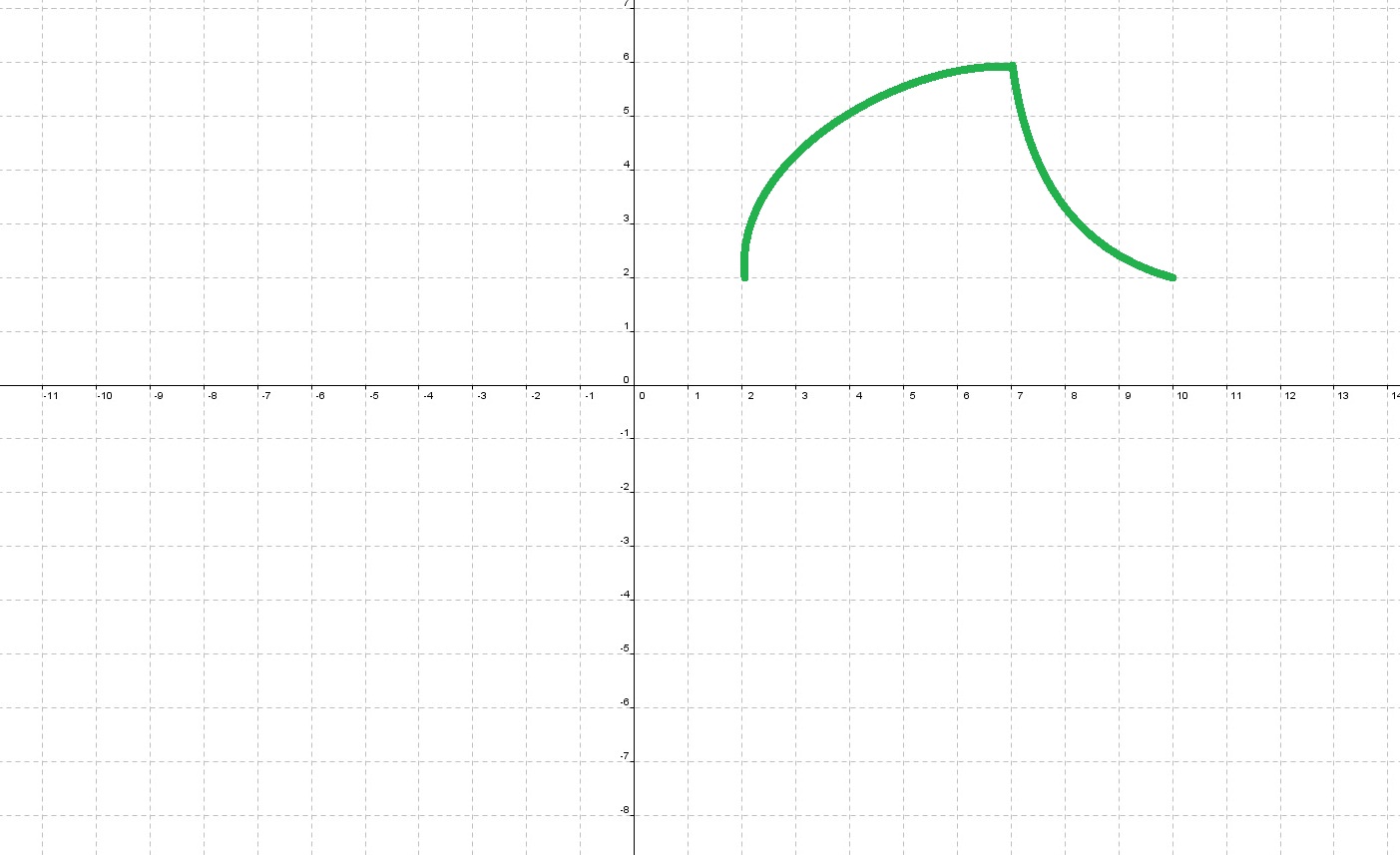 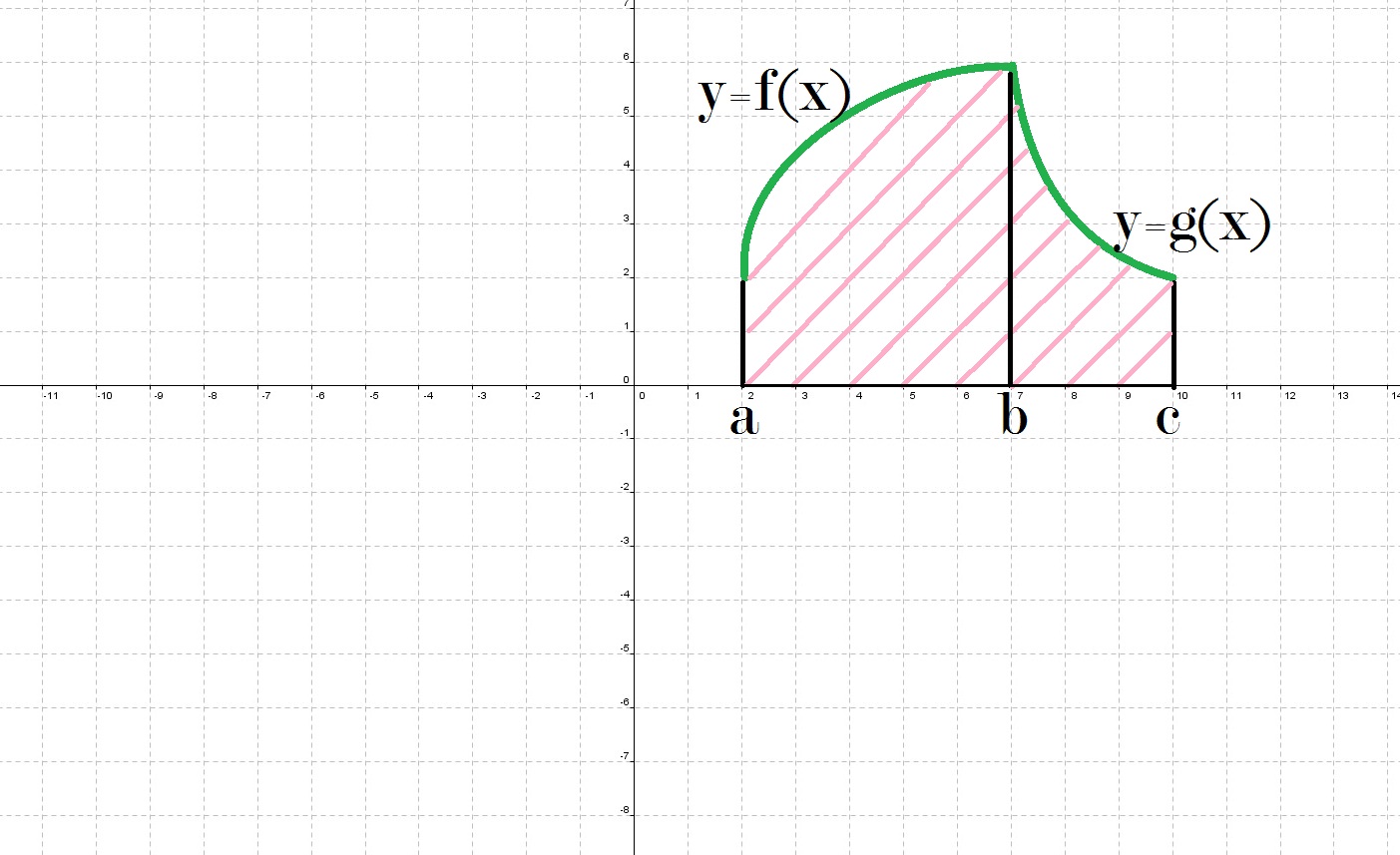 Приклад:  знайти площу фігури,обмеженої лініями
Розв`язання:
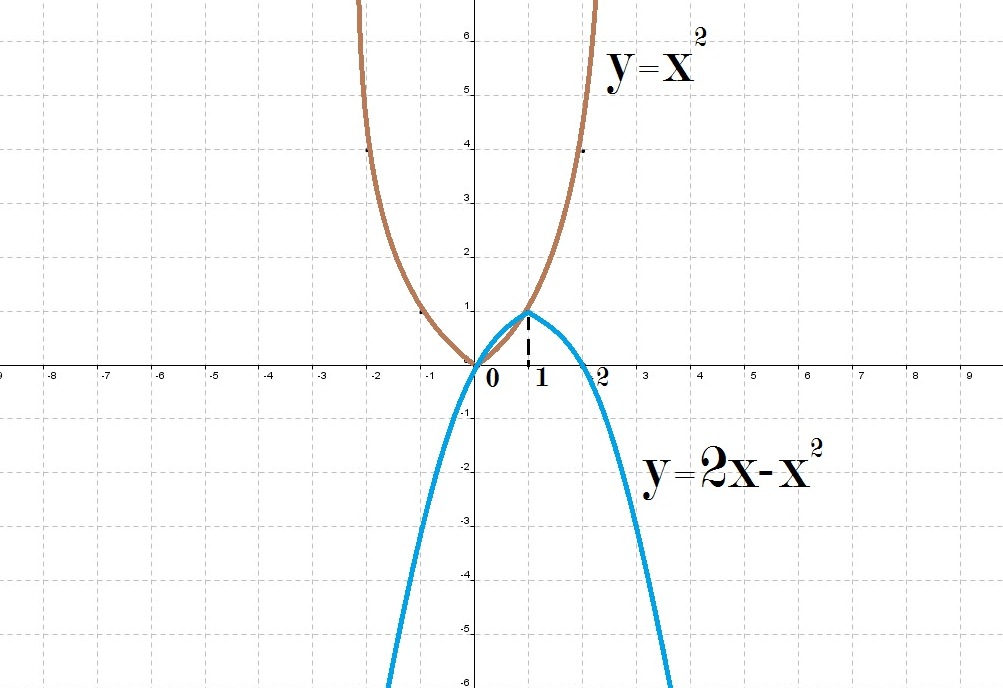 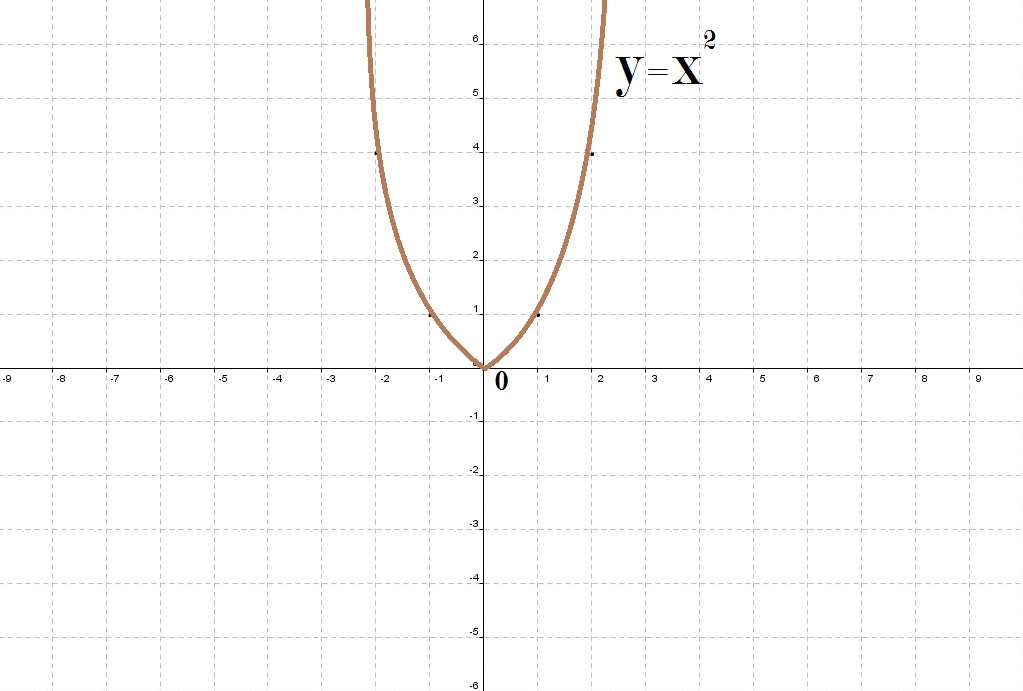 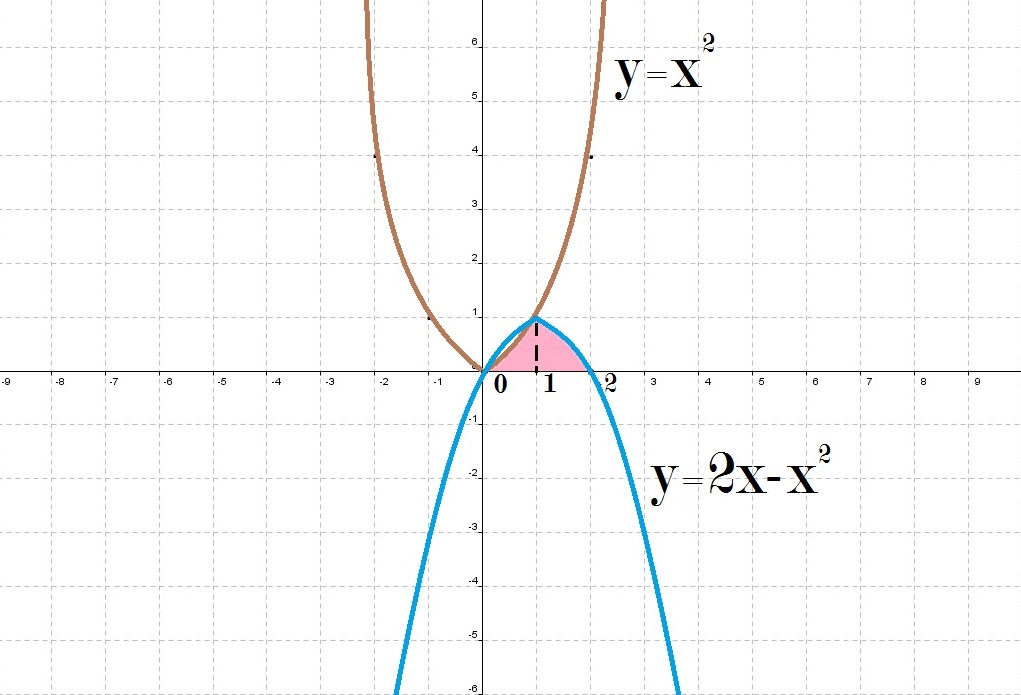 Приклад:  знайти площу фігури,обмеженої лініями
Розв`язання:
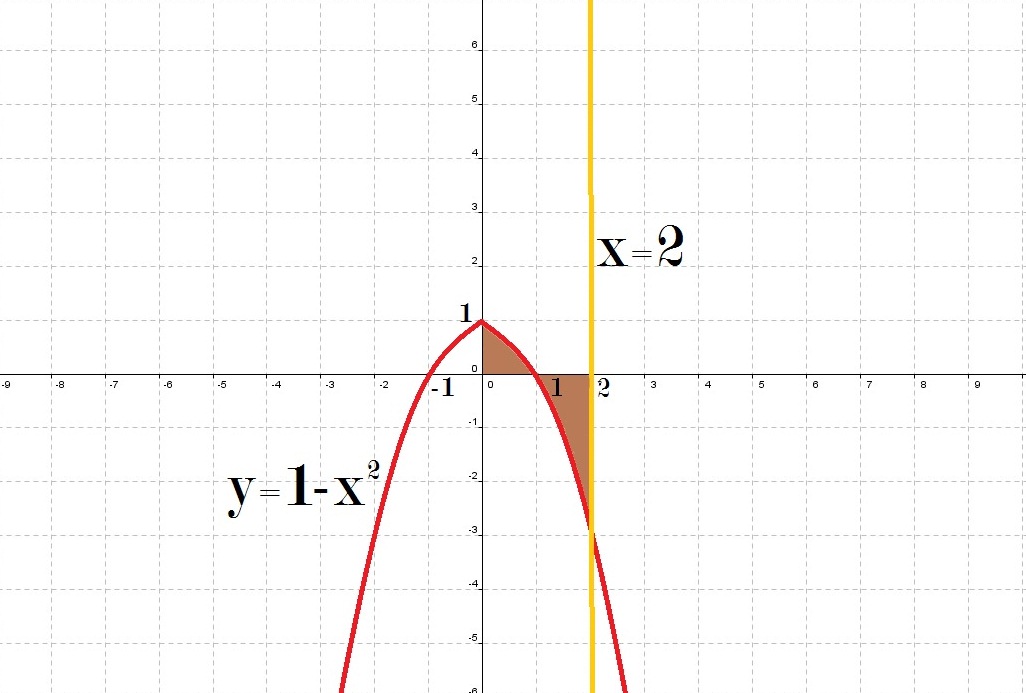 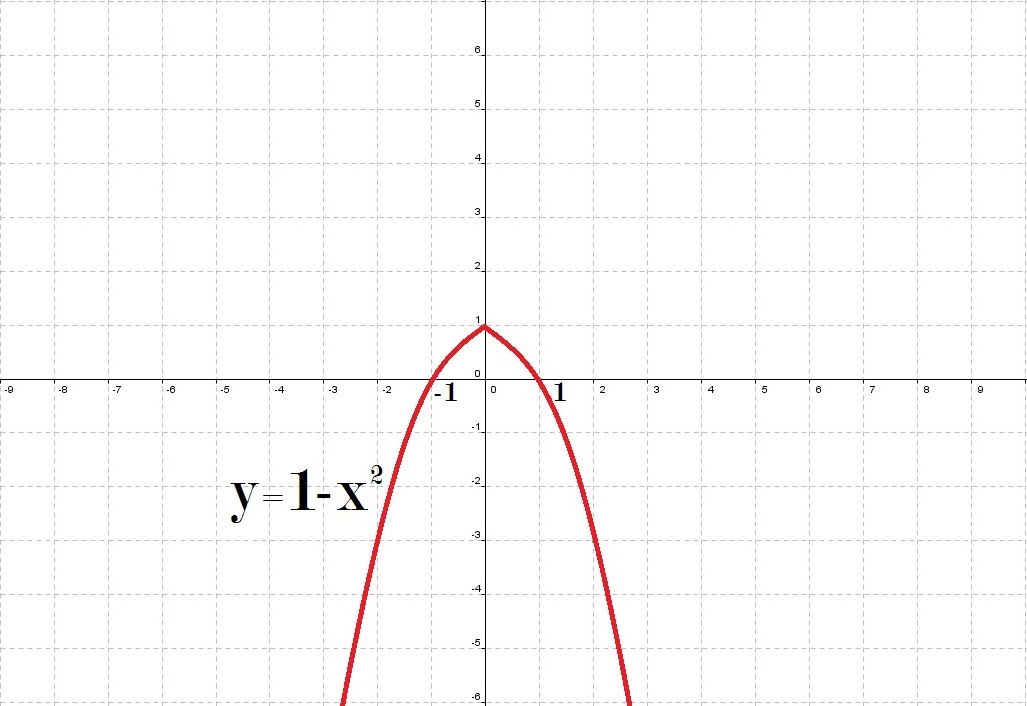 f(x)≥g(x)
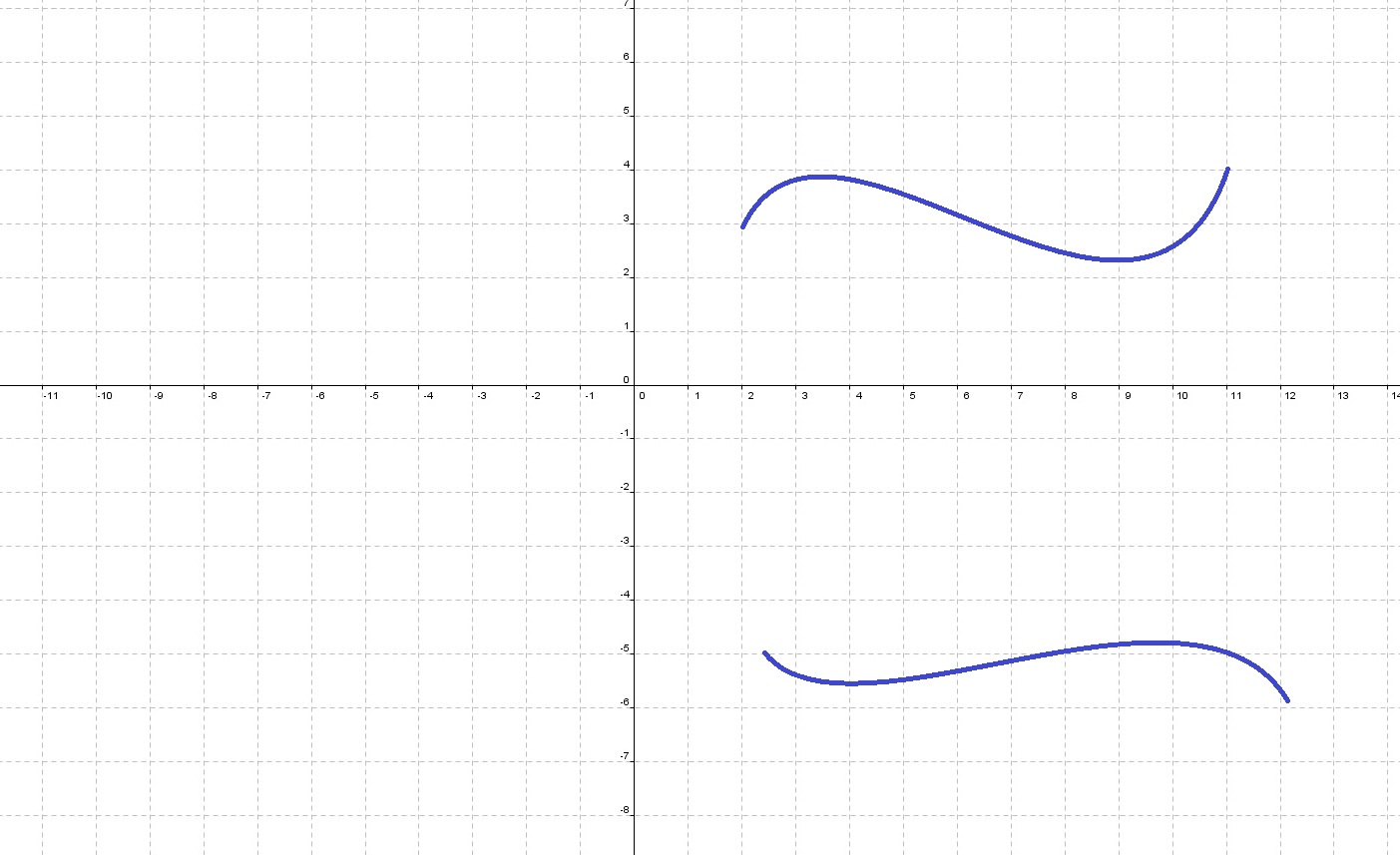 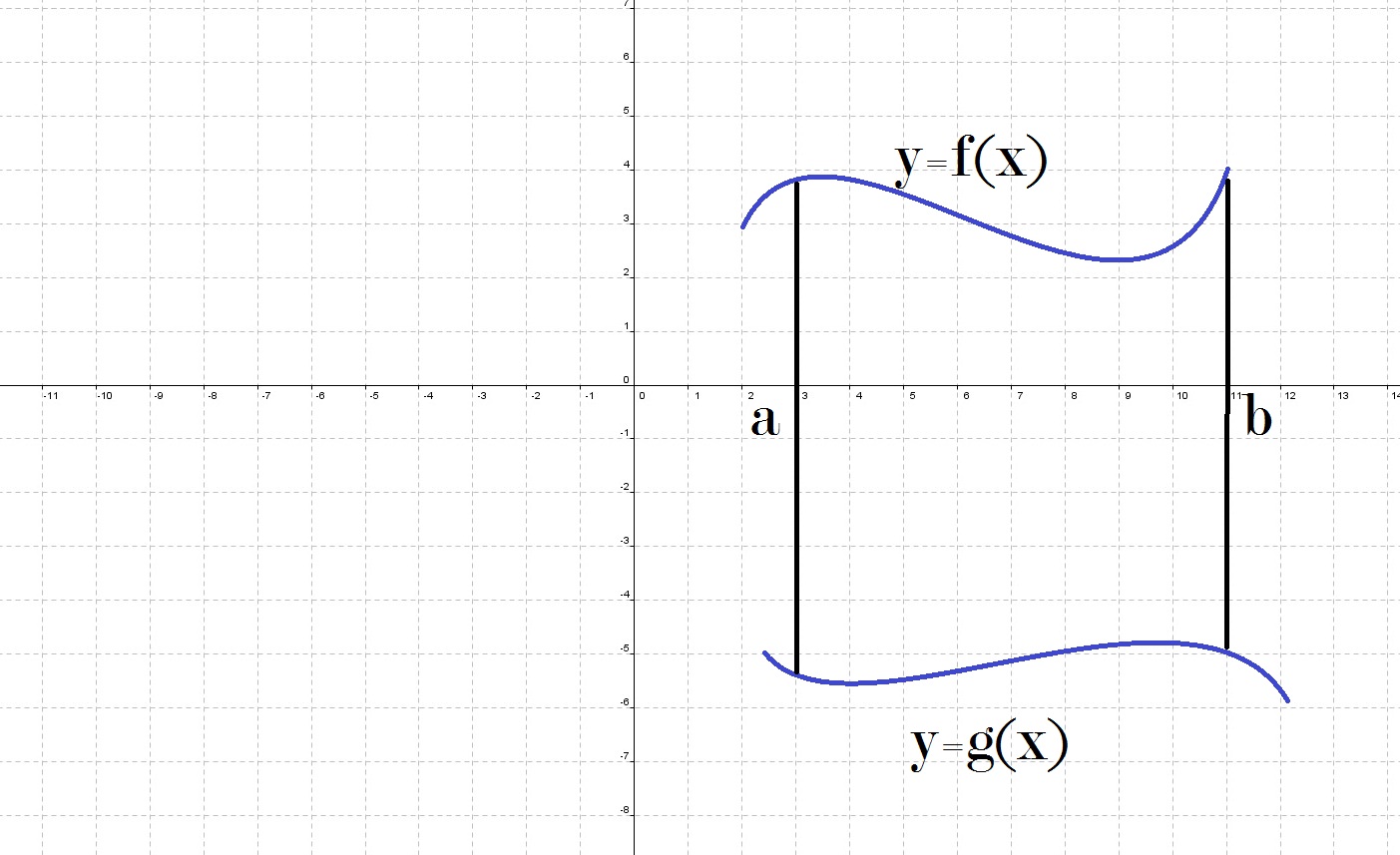 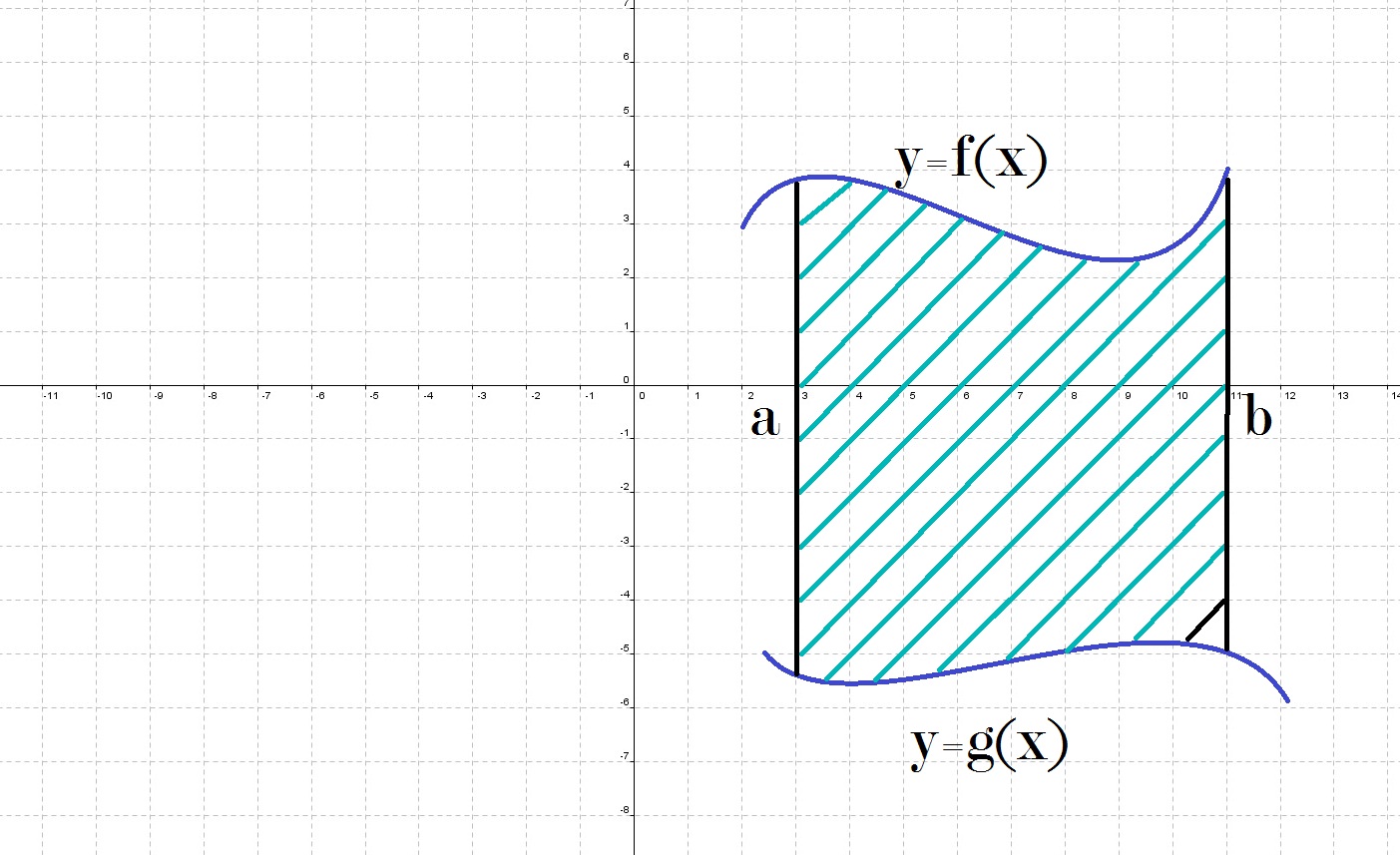 Приклад:
Знайдемо площу фігури, обмеженої лініями:
Розв`язання:
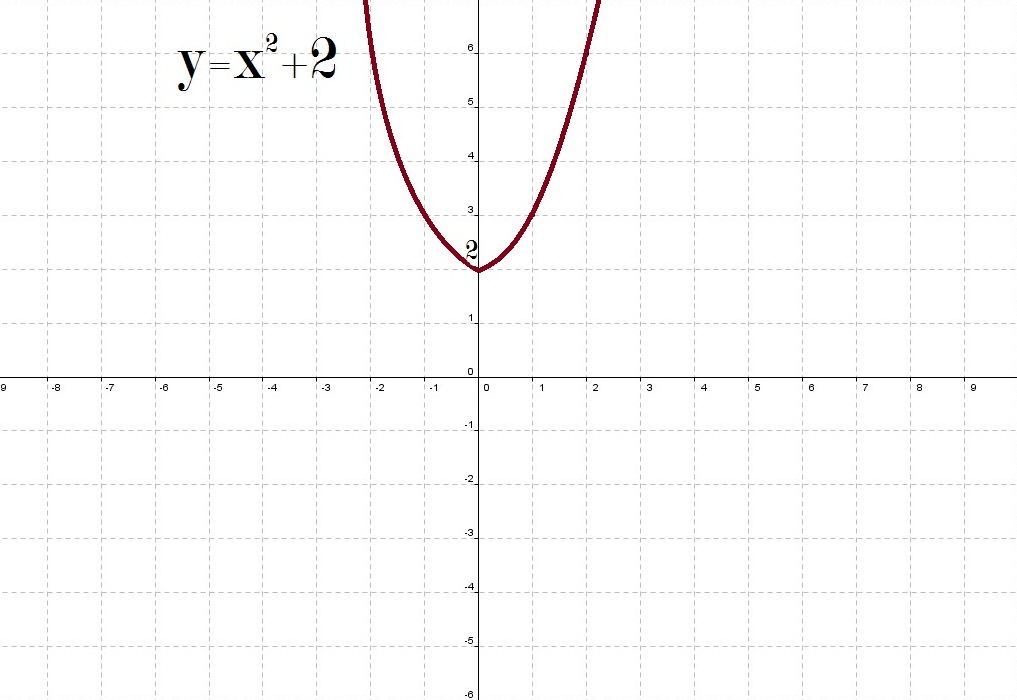 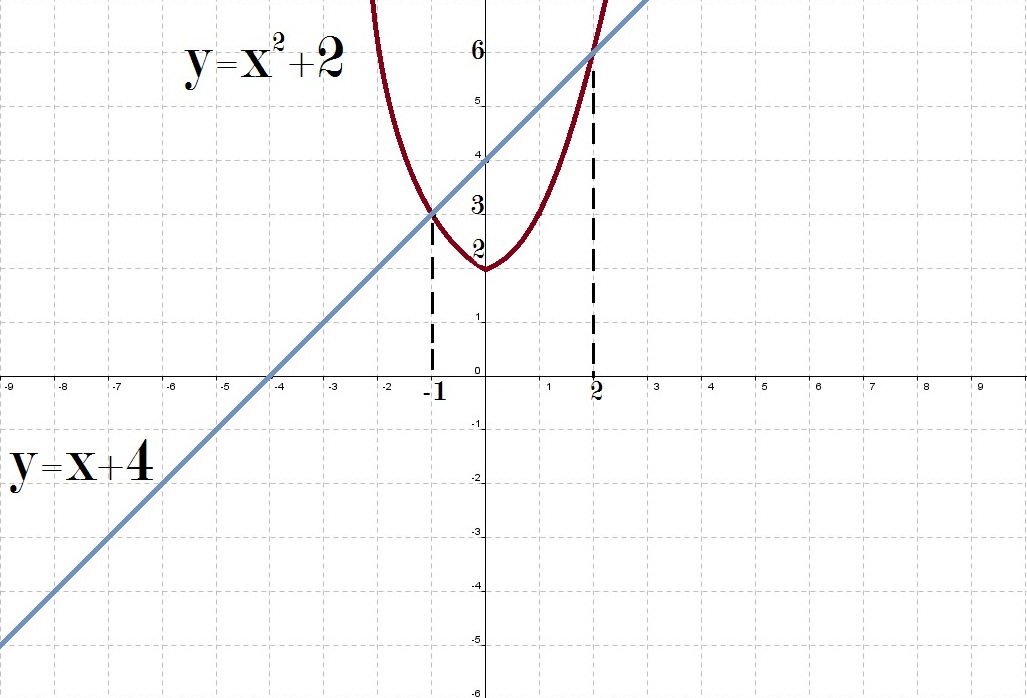 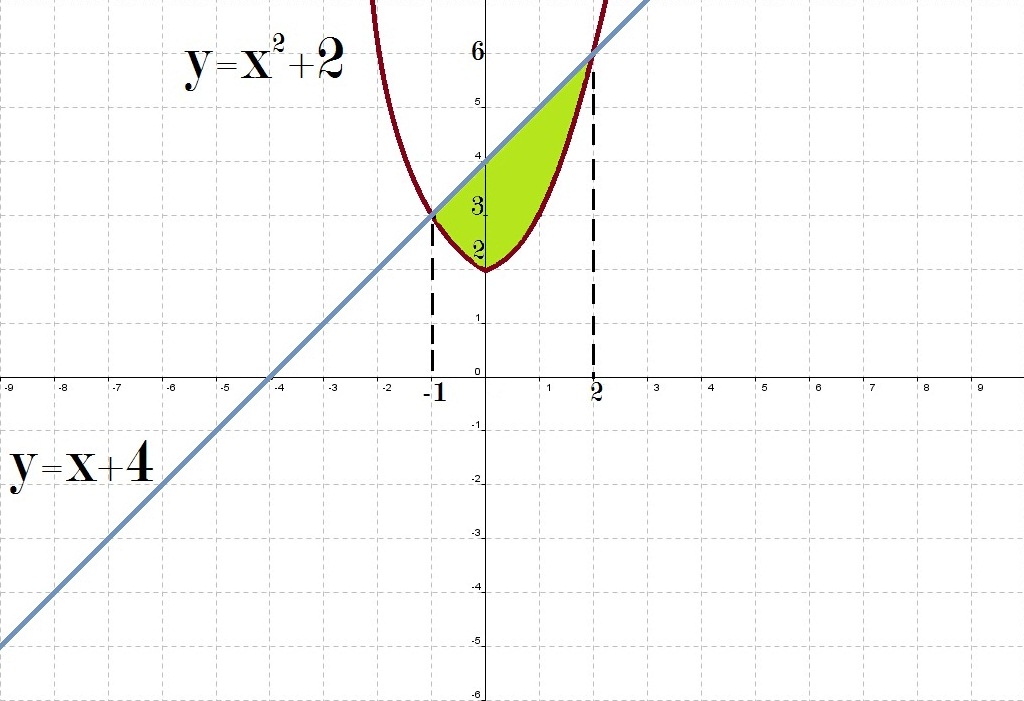 Приклад:  знайти площу фігури,обмеженої лініями
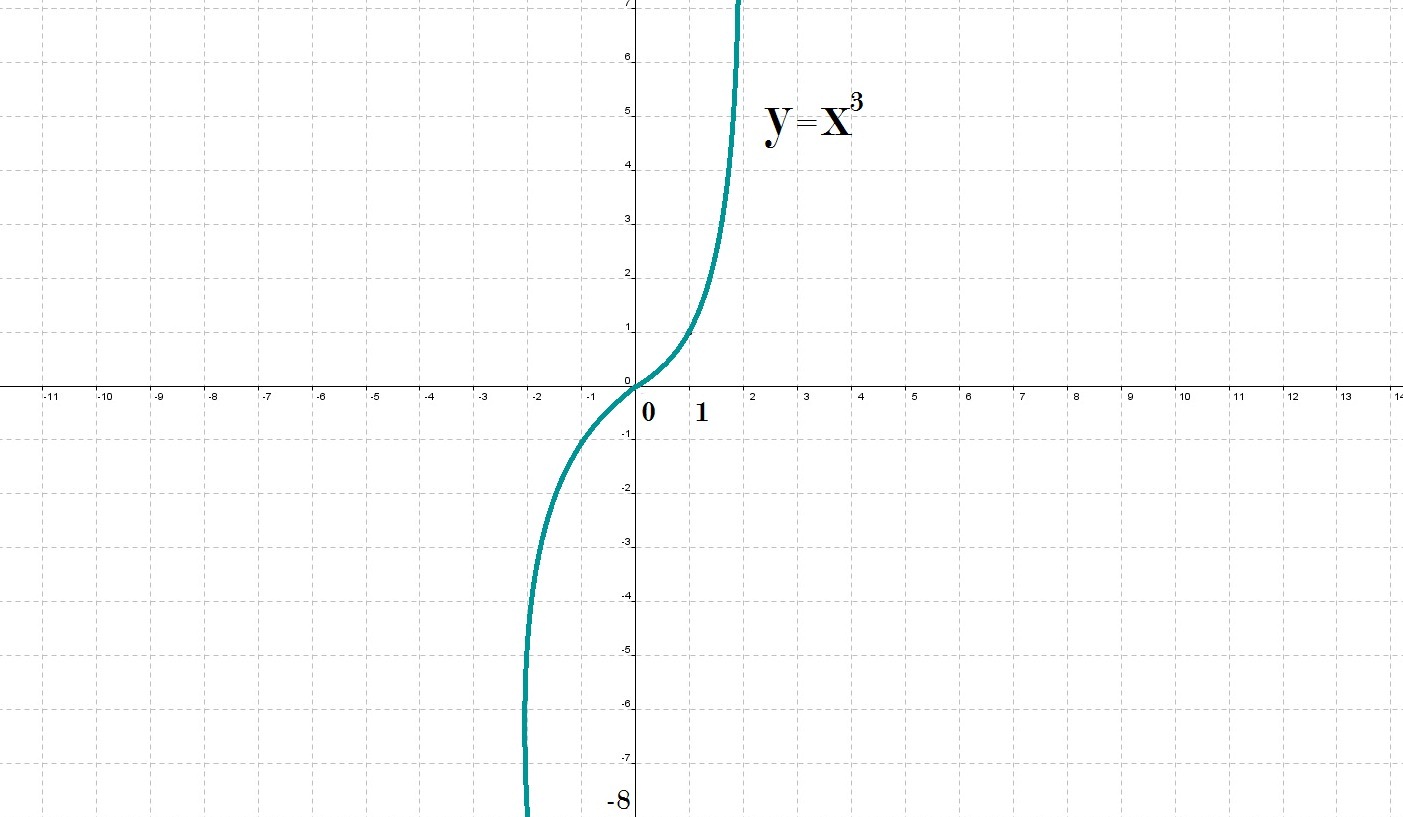 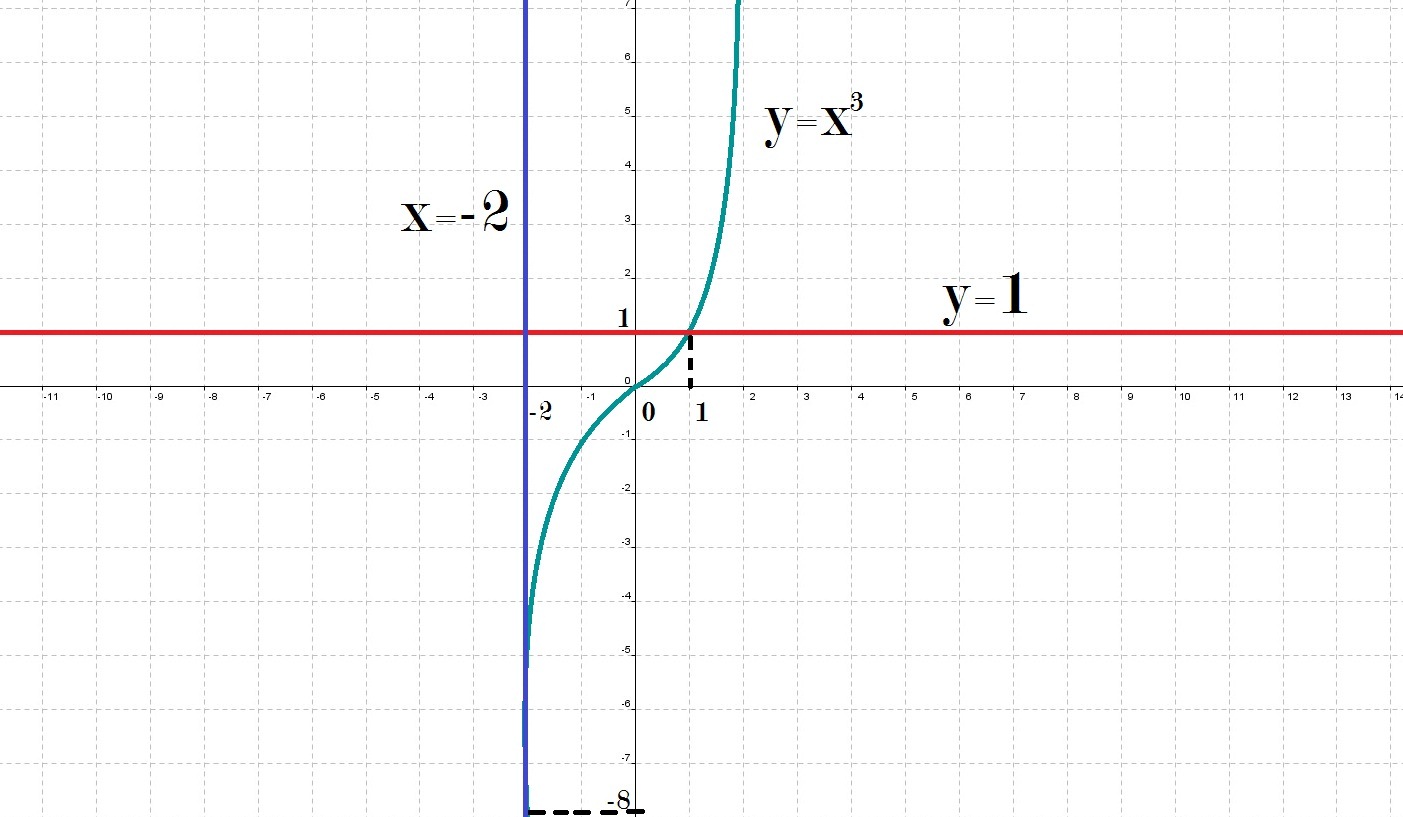 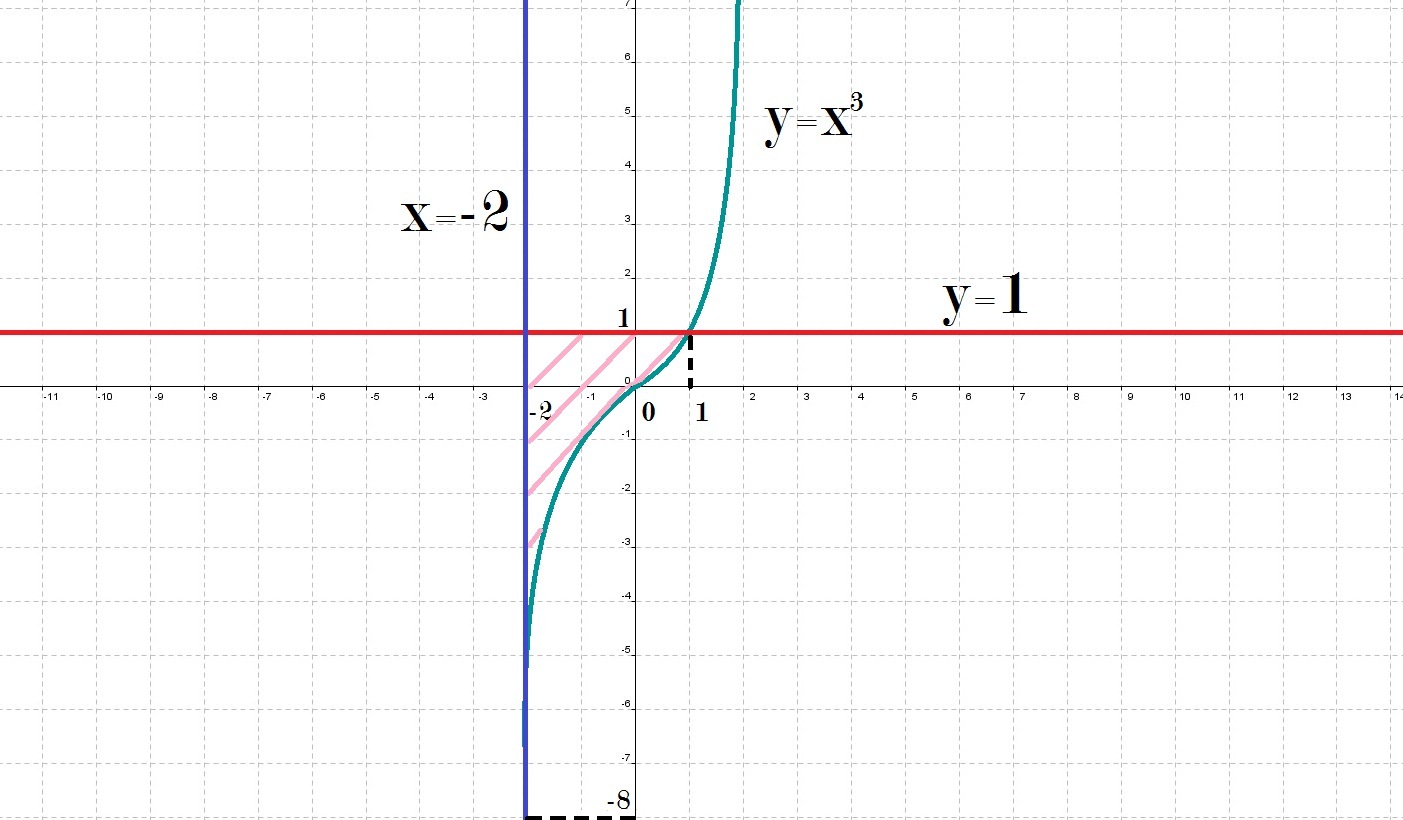 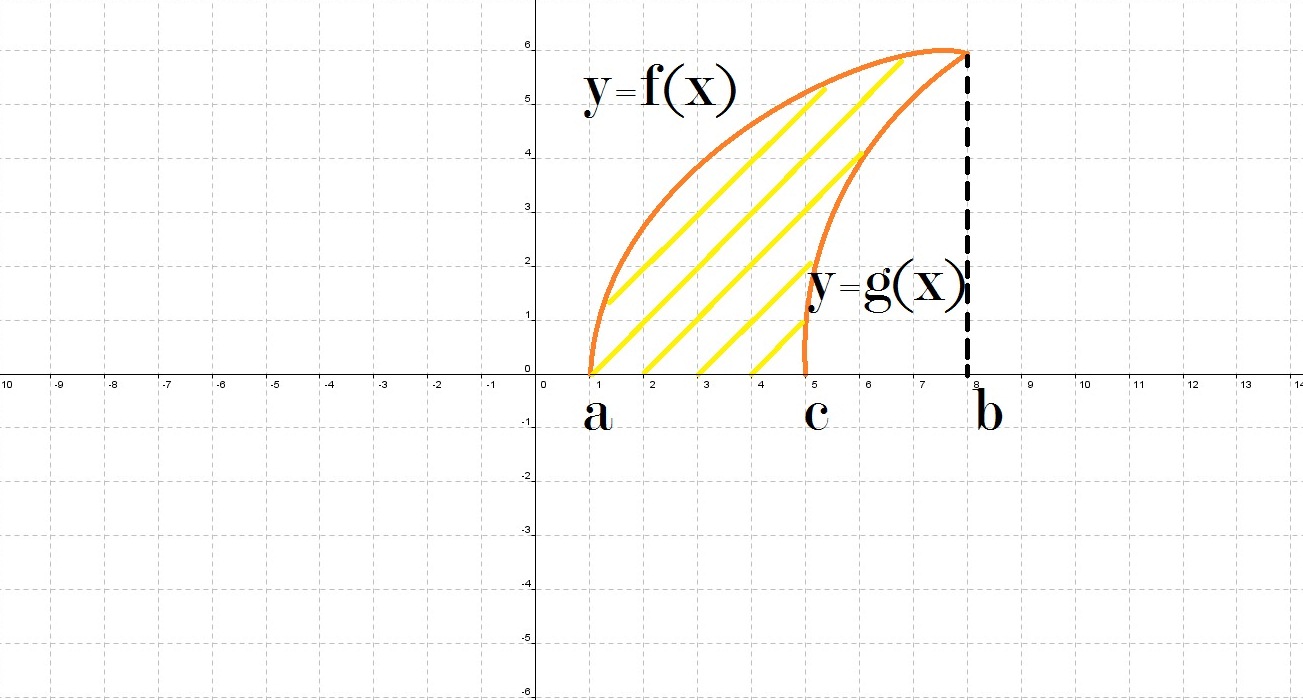 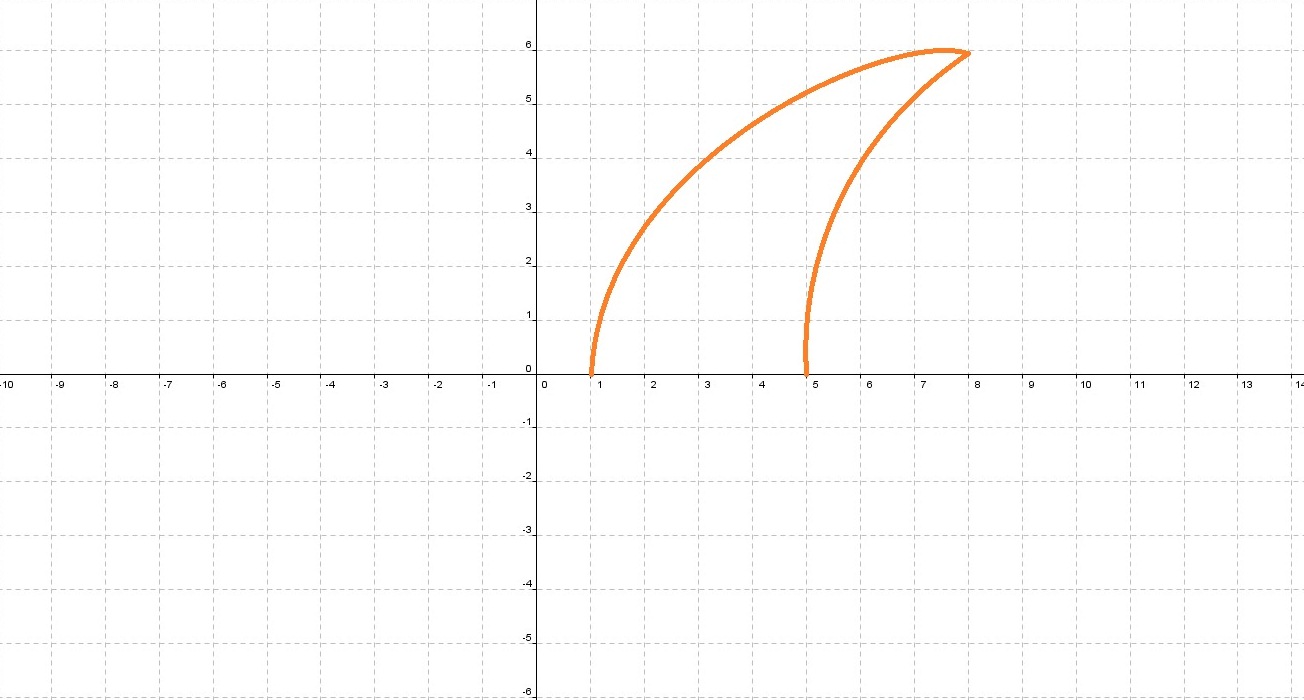 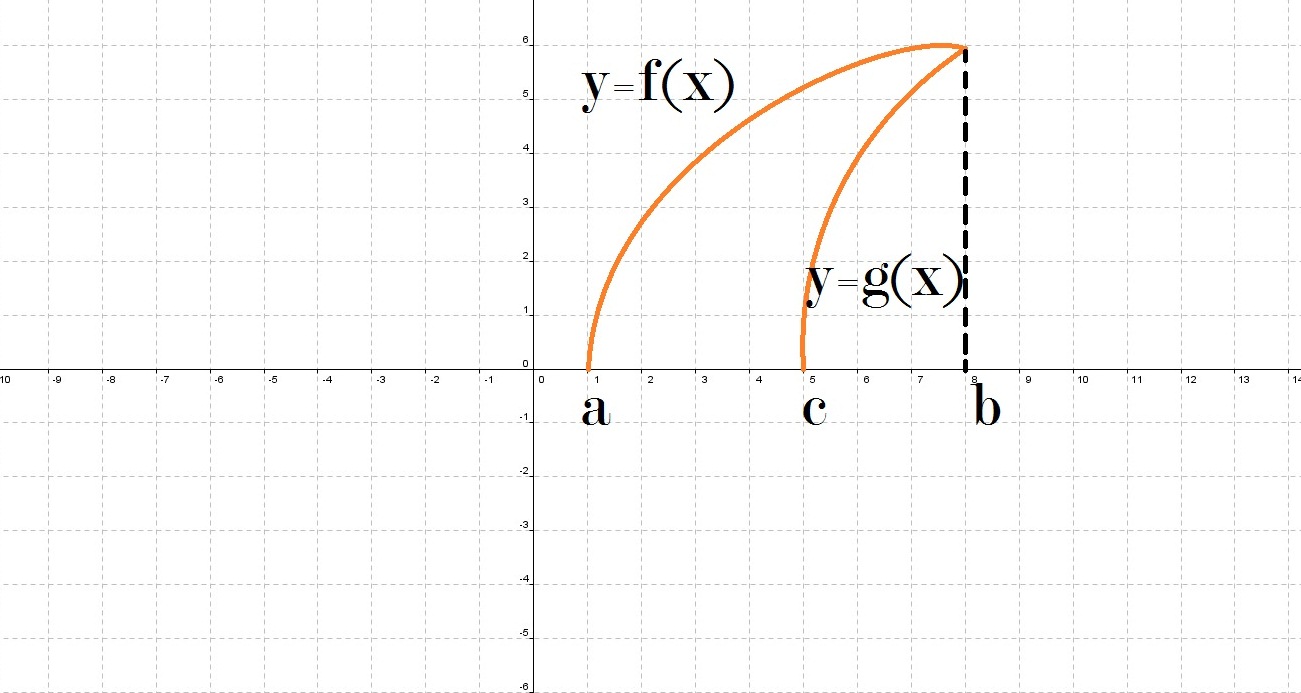 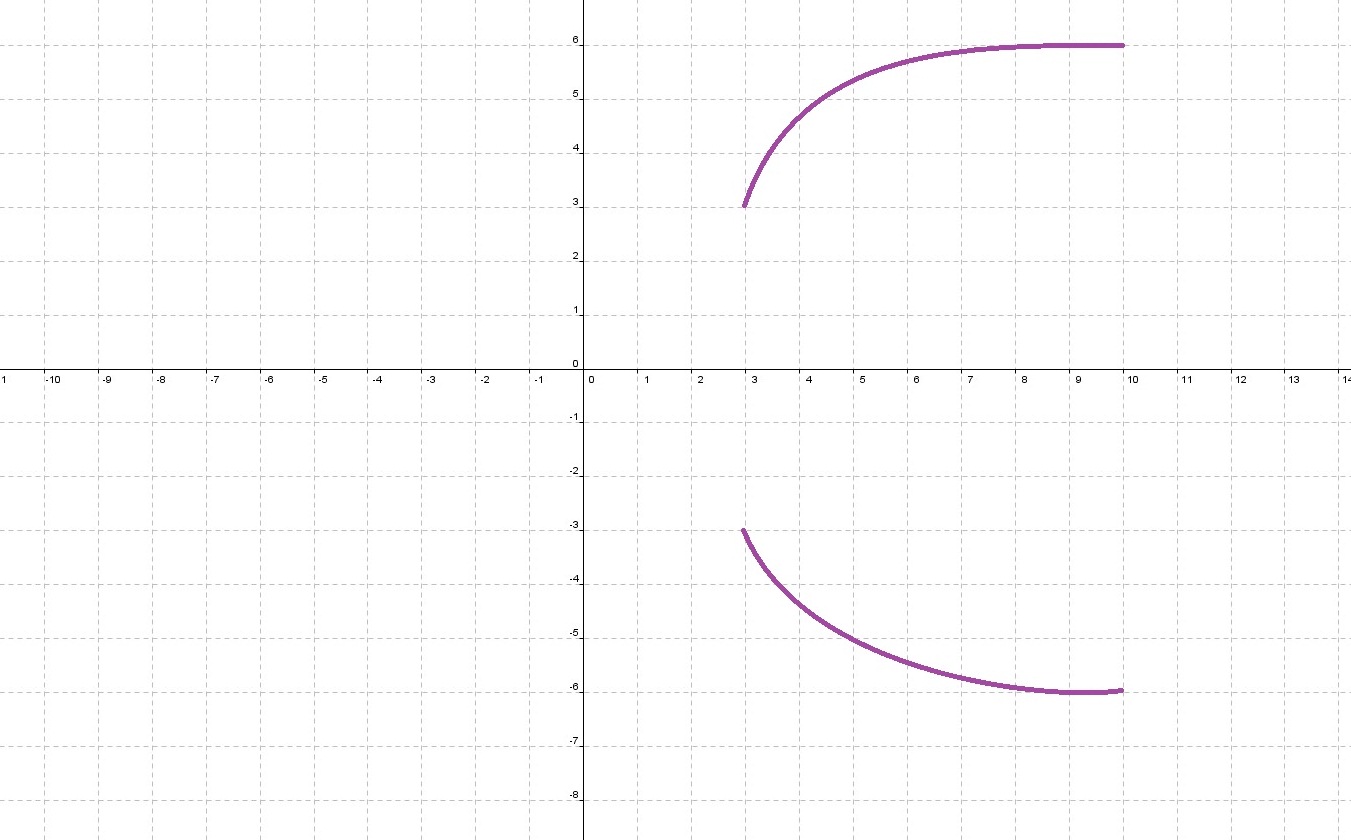 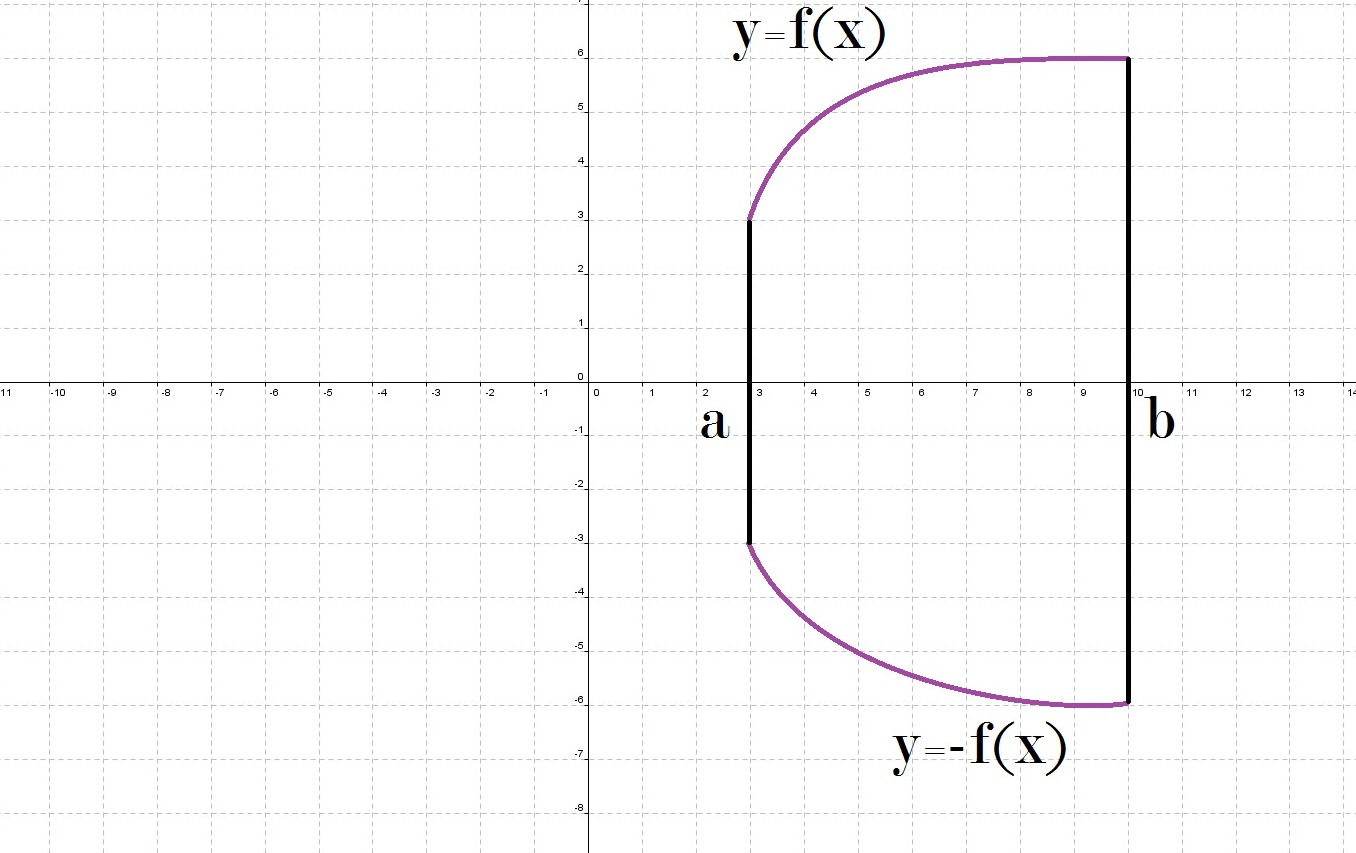 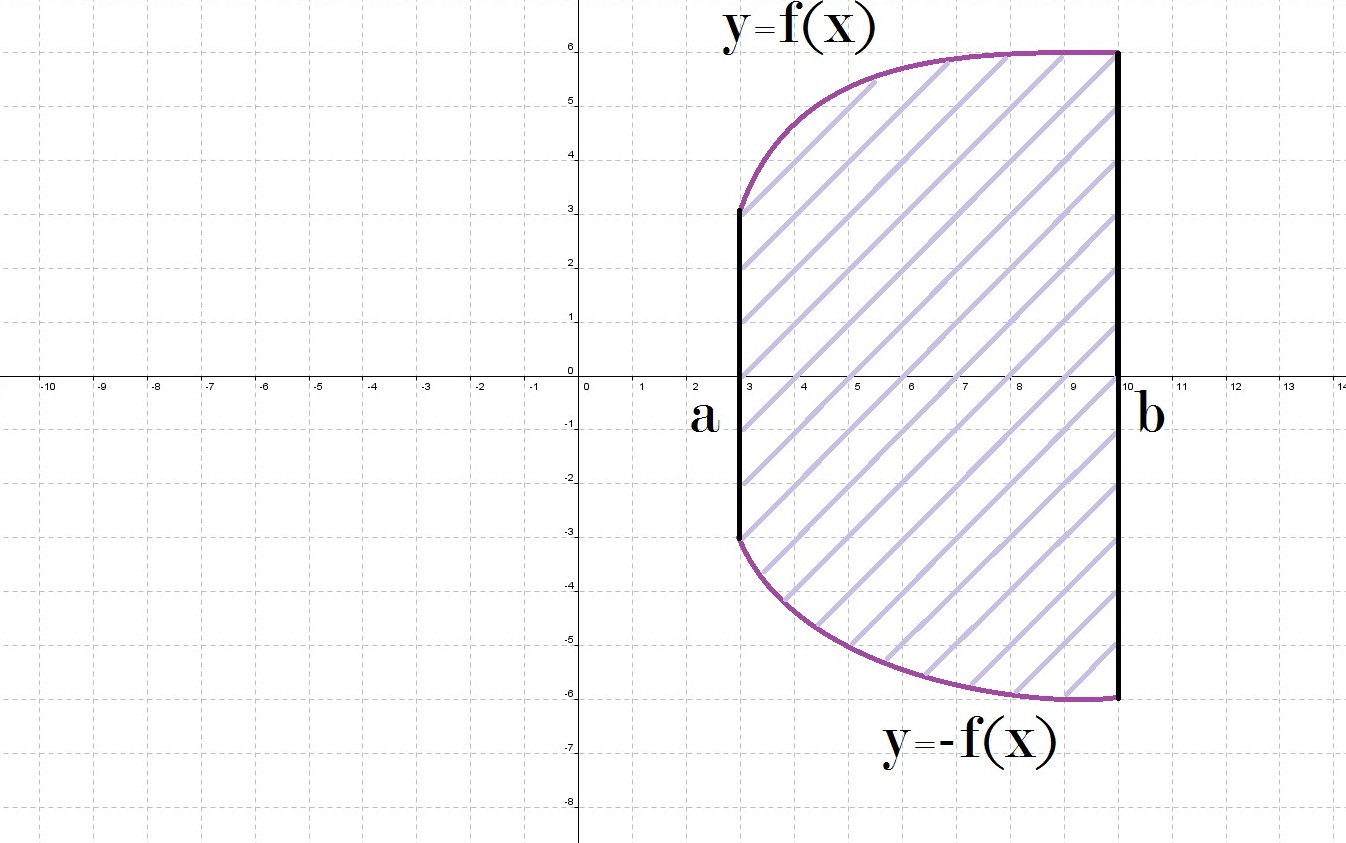 Виконання усних вправ
Укажіть формулу, за допомогою якої можна обчислити площу фігури, зображеної на малюнку:
1)
2)
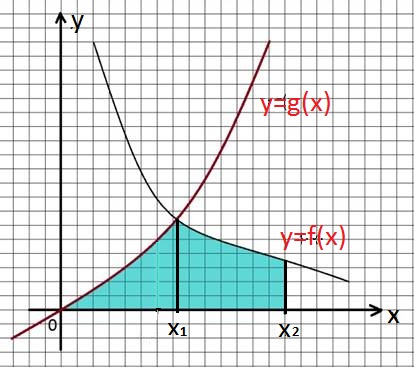 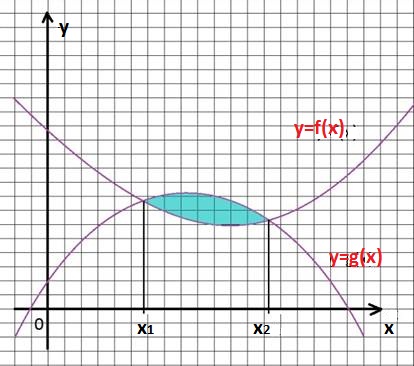 3)
4)
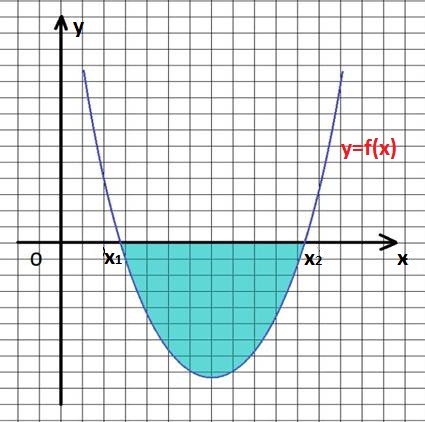 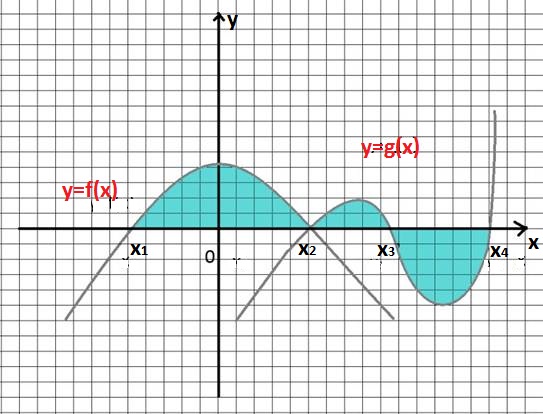